Gewusst wie – Einfache Videoproduktion im Englischunterricht der SI
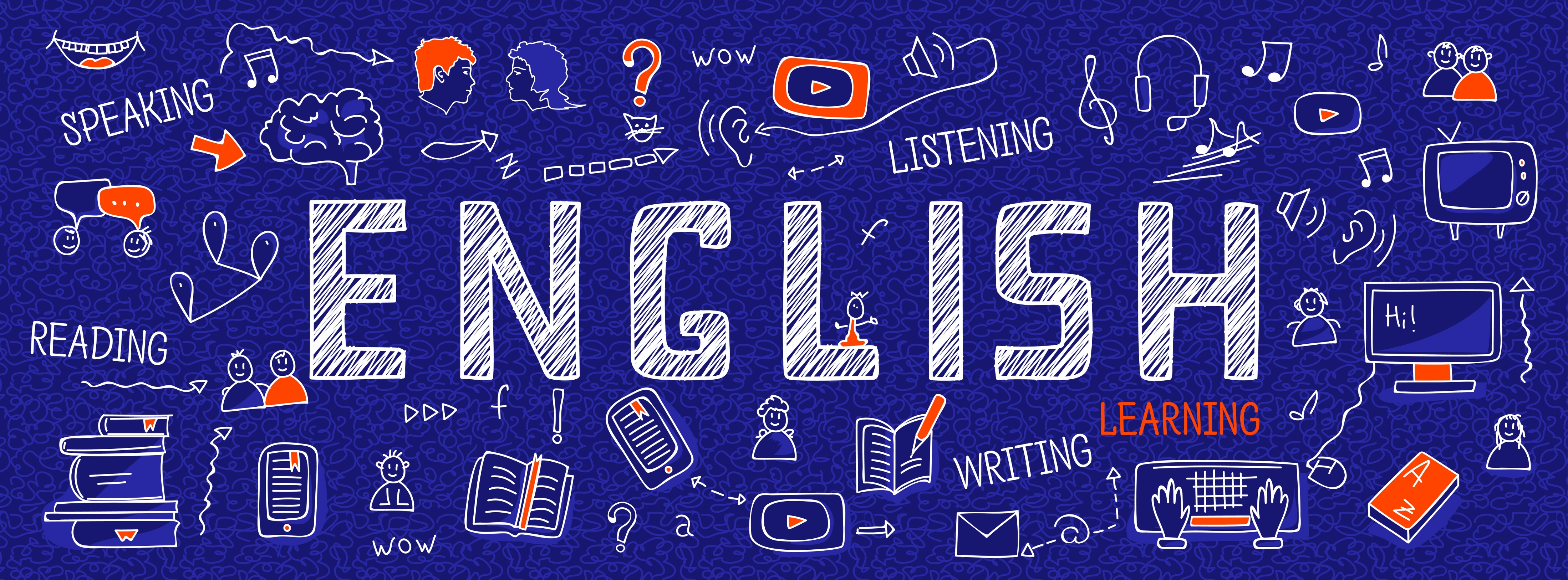 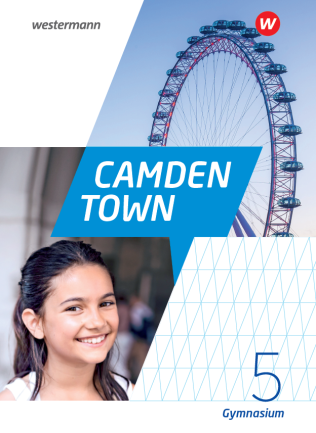 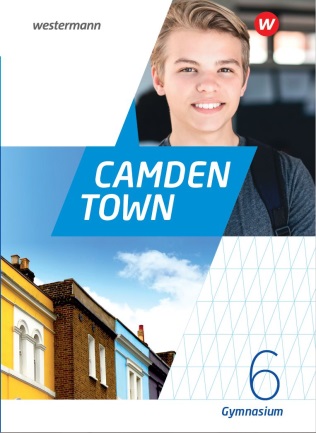 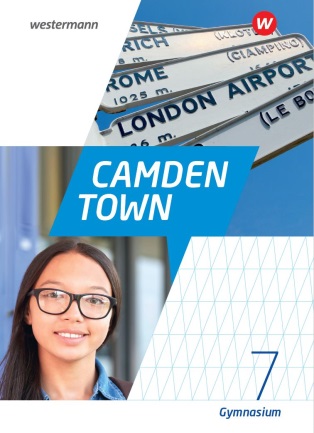 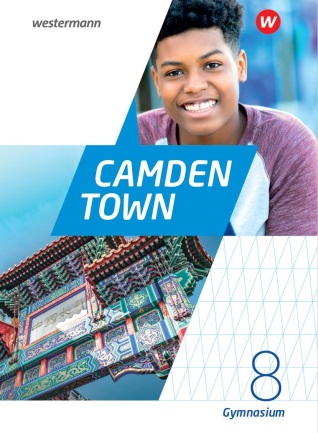 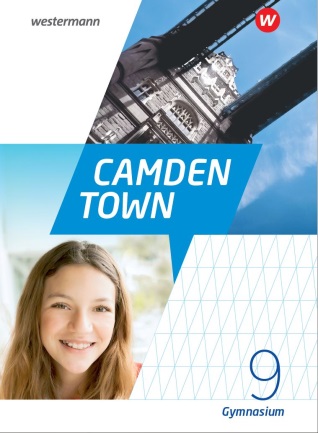 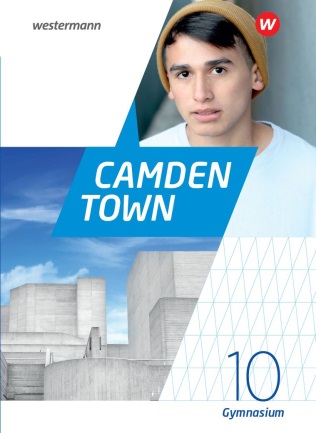 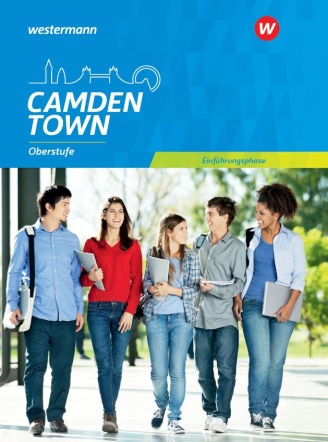 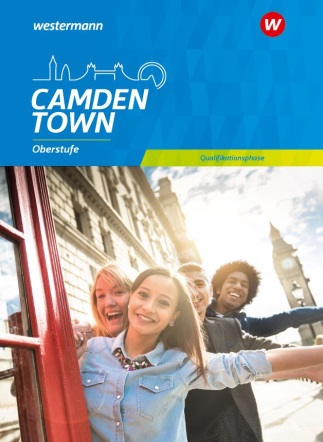 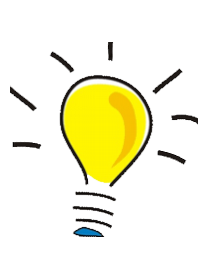 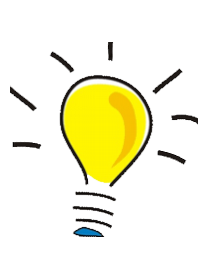 Meine Aha-Momente
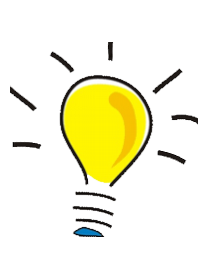 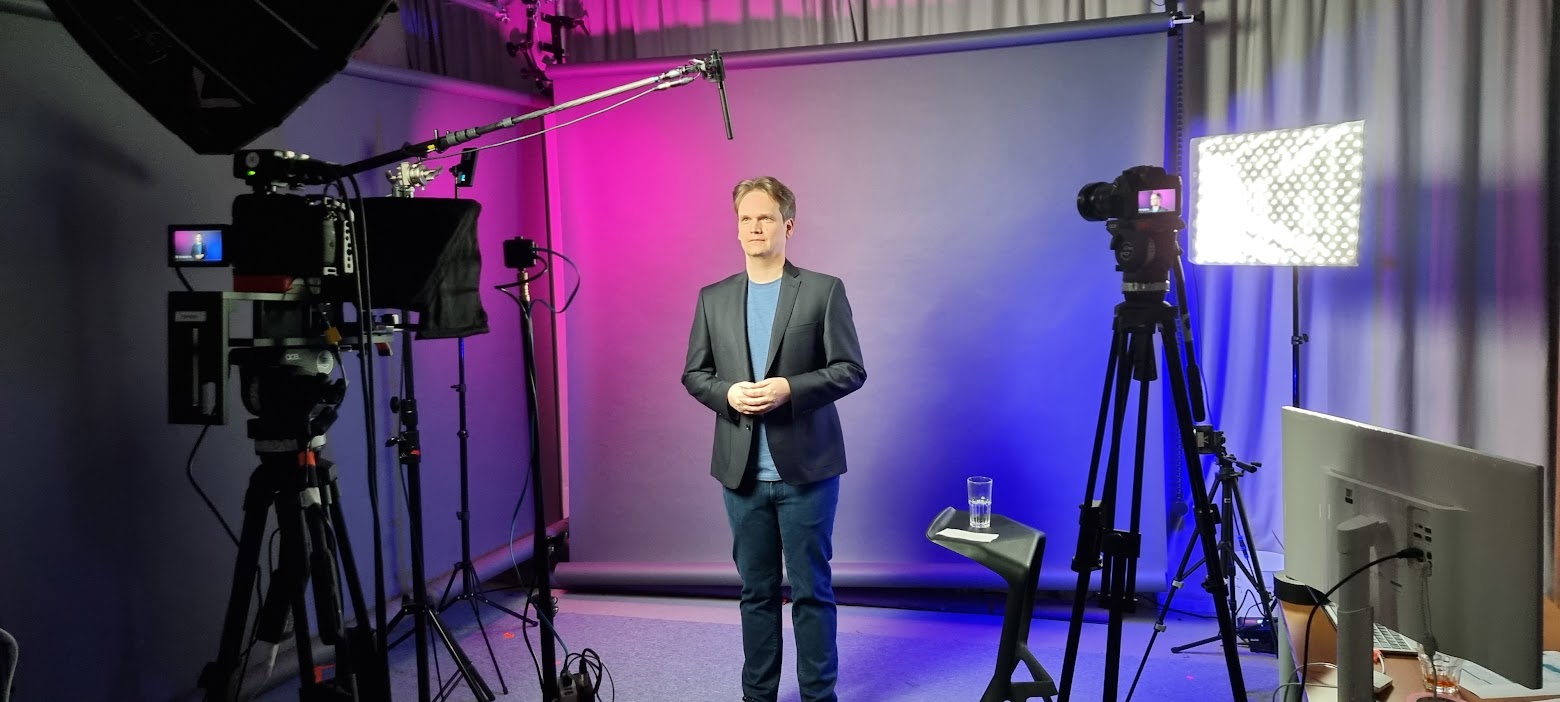 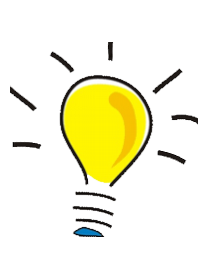 Man braucht 
keine teure Technik!
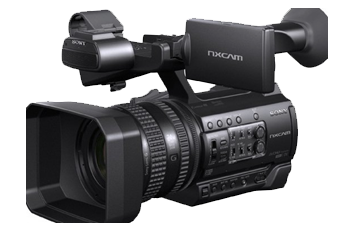 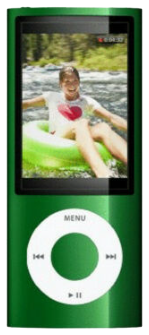 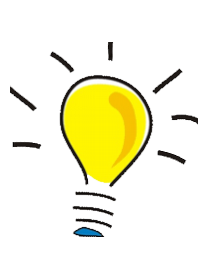 Man braucht 
keine teure Technik!
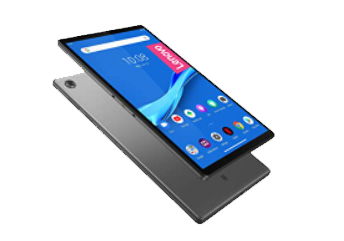 Gleichzeitige Aufnahme im Klassenzimmer eher nicht möglichst

Man sollte nicht zu weit entfernt vom Mikrofon sein

Bei Außenaufnahmen auf Nebengeräusche und Wind achten

Kurze Probeaufnahme -> Anschauen und Ton checken
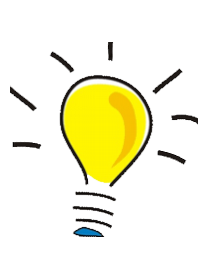 Wichtiger als das Bild 
ist der Ton.
(Aber auch der Ton muss nicht perfekt sein)
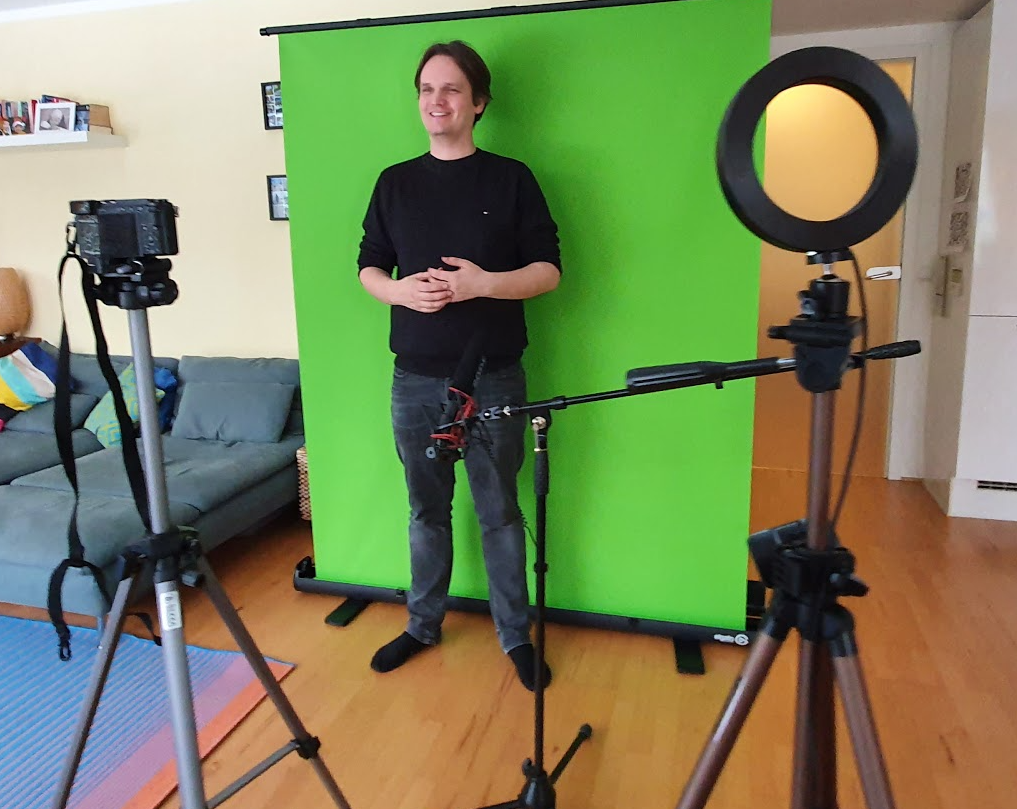 Greenscreen
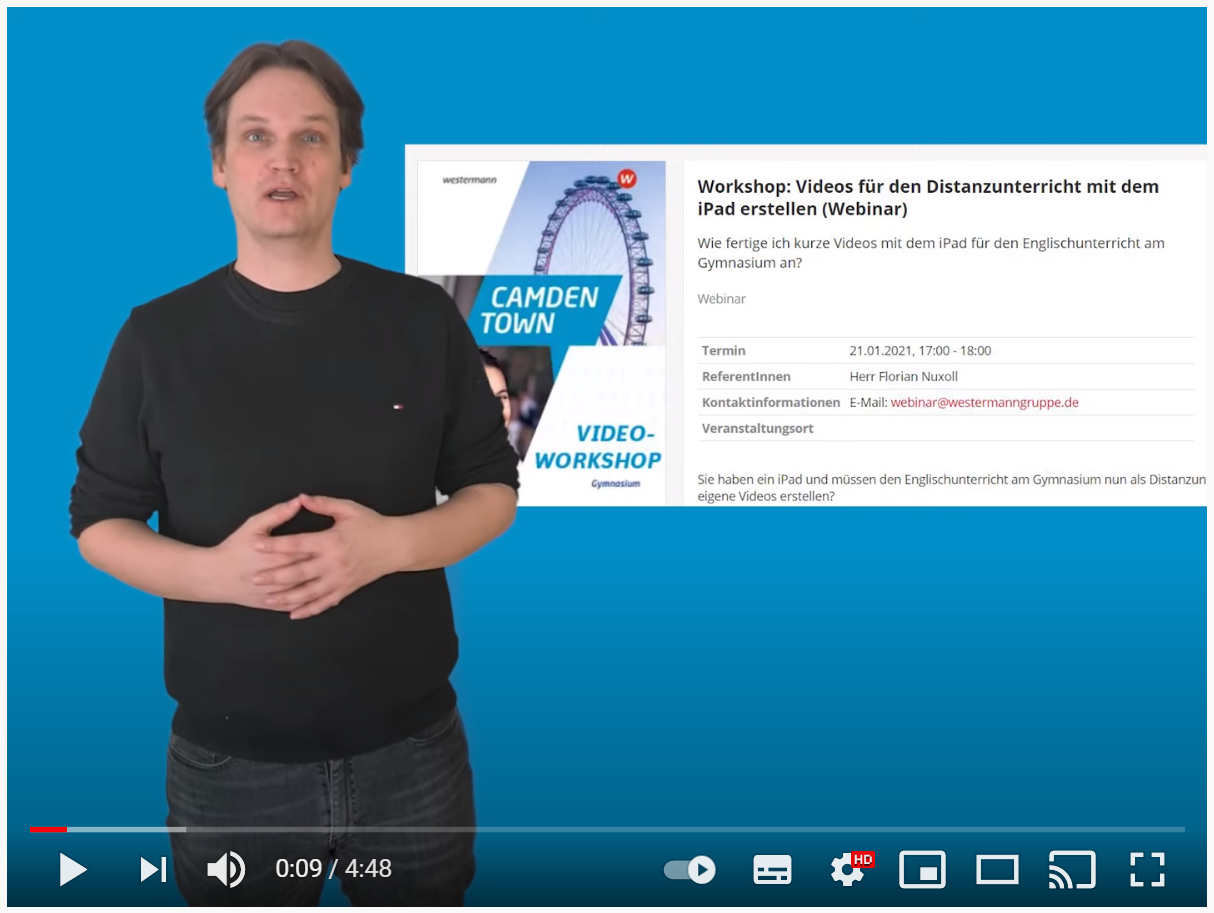 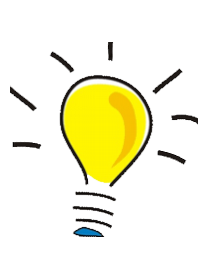 Greenscreen:
+ super Endergebnis
+ Apps 
- Für denn Alltag nicht   
  geeignet
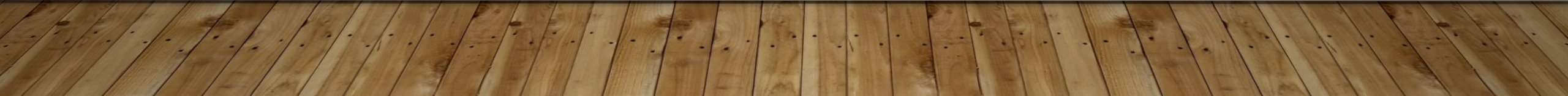 Quick and easy
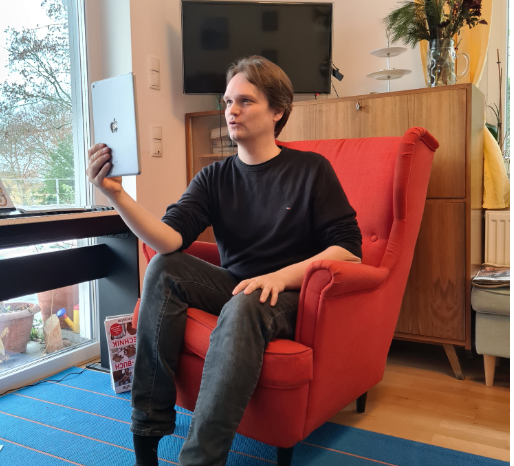 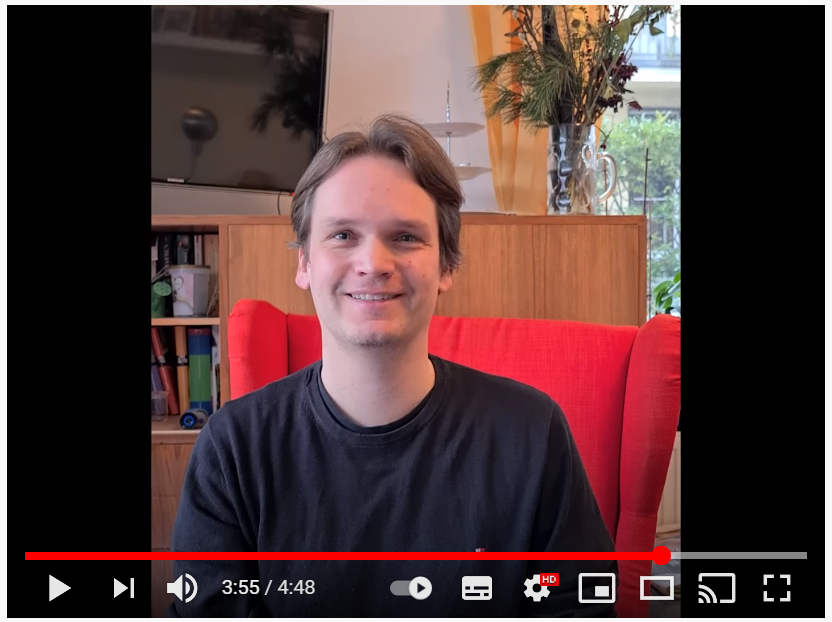 Quick and easy
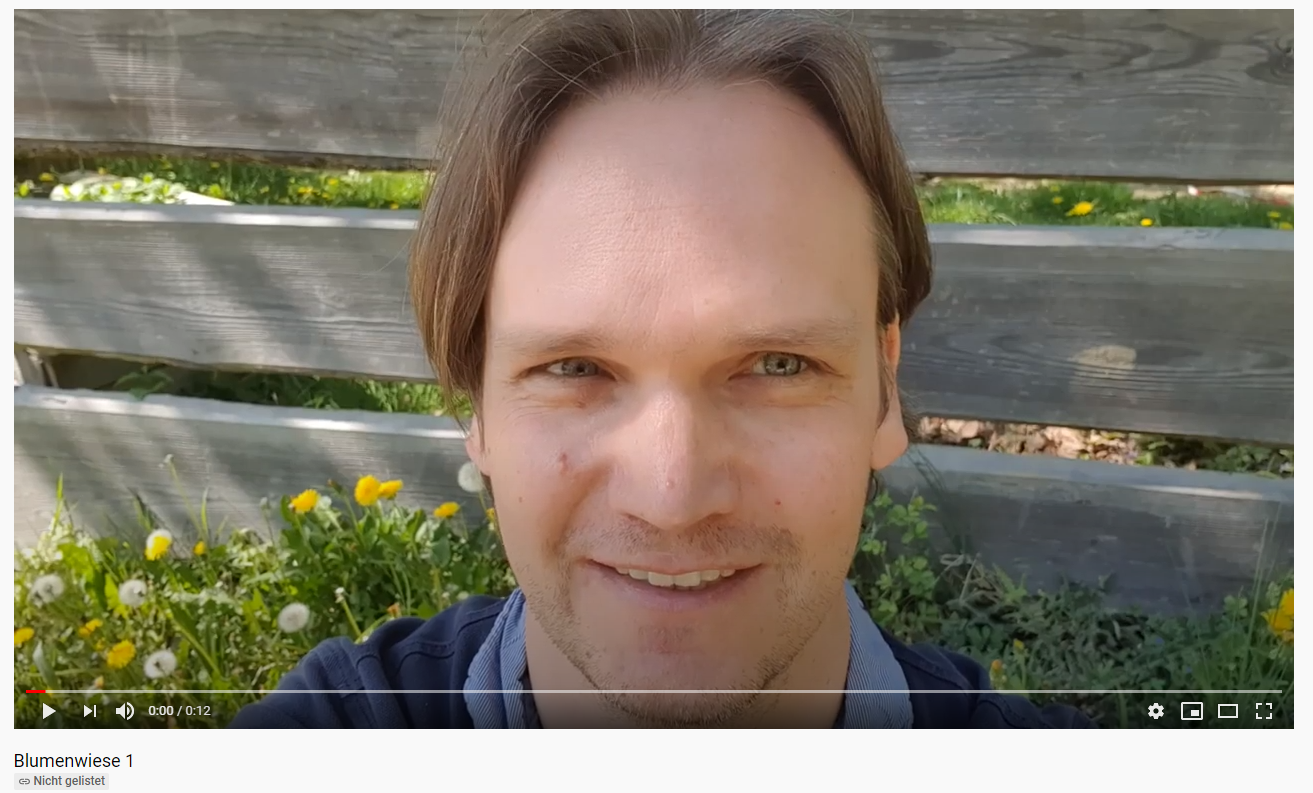 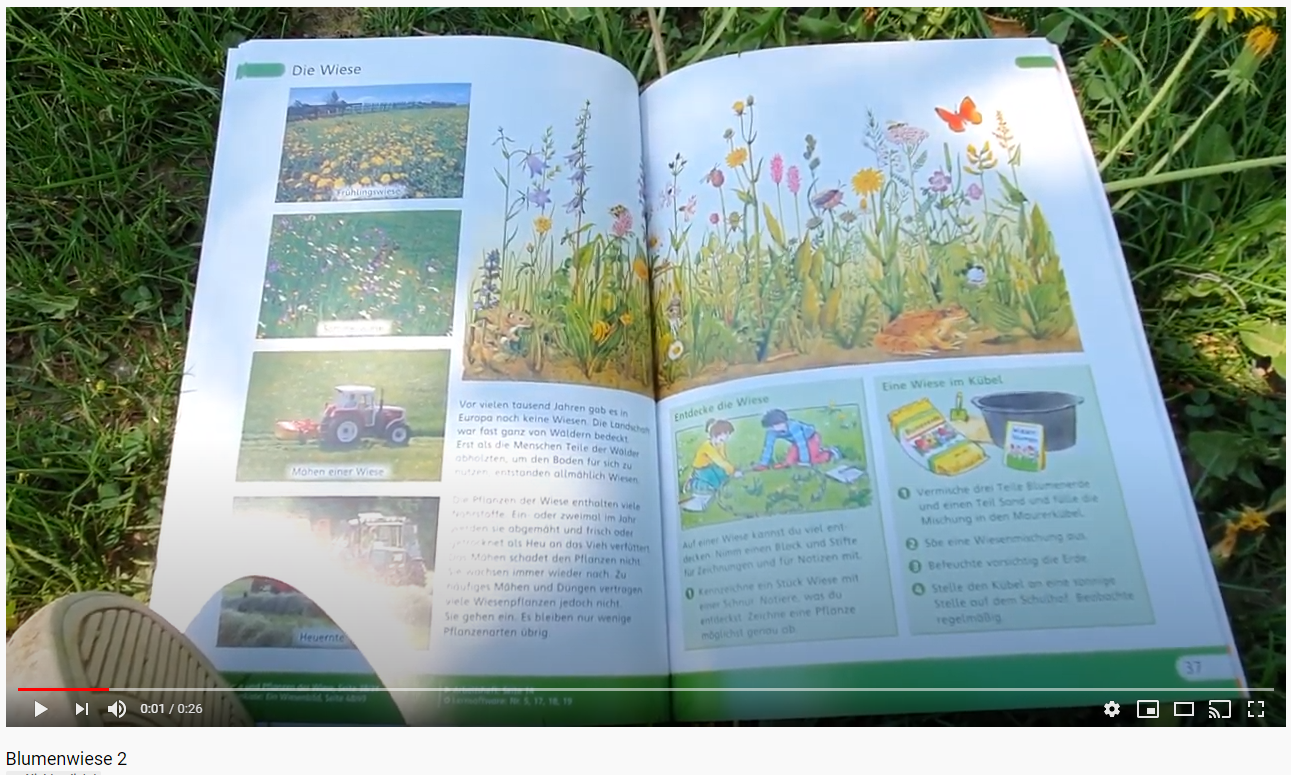 Quick and easy
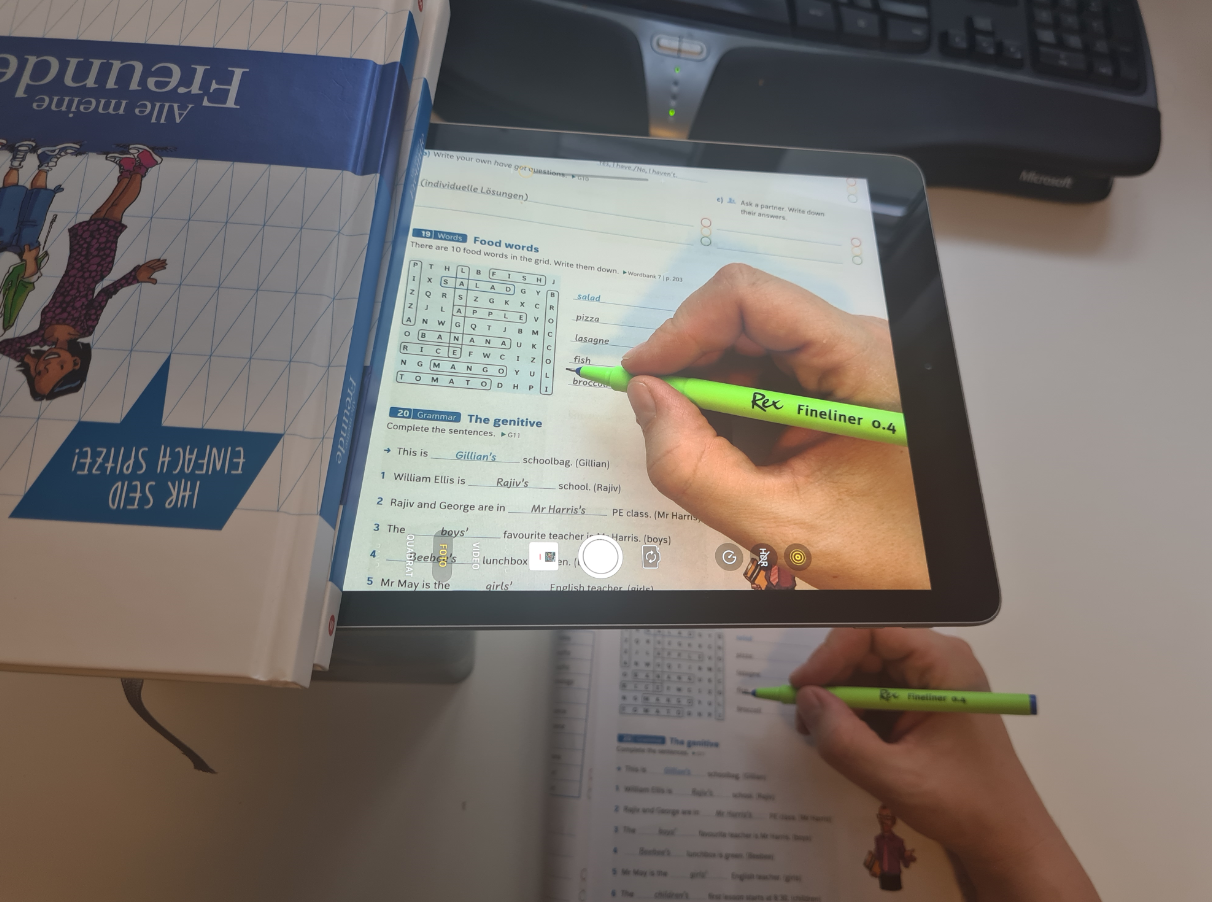 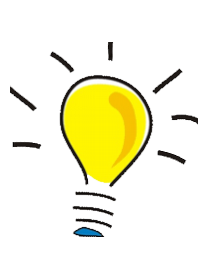 Im Fokus steht der Sprach- 
erwerb nicht die
Videoproduktion.
Der Legofilm
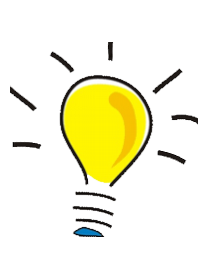 Nicht alle Schüler:innen zeigen 
sich gerne vor der Kamera.
Literatur
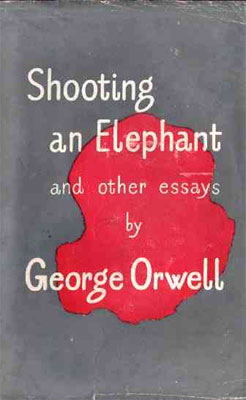 [Speaker Notes: Kommun]
Literatur
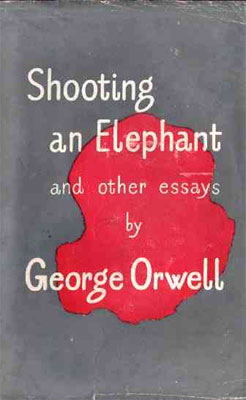 Doppelstunde 1:
Vorbereitung (Szenenauswahl, Skript…)
Doppelstunde 2:
Filmen
[Speaker Notes: Kommun]
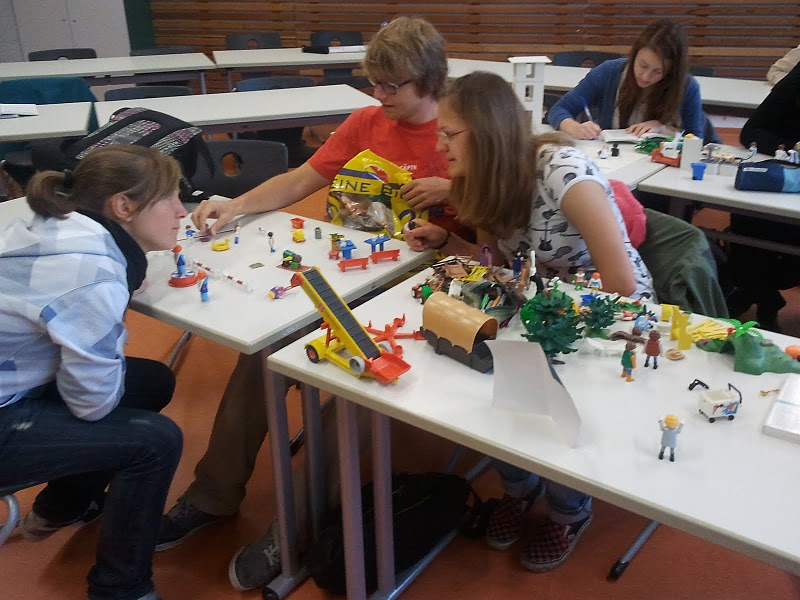 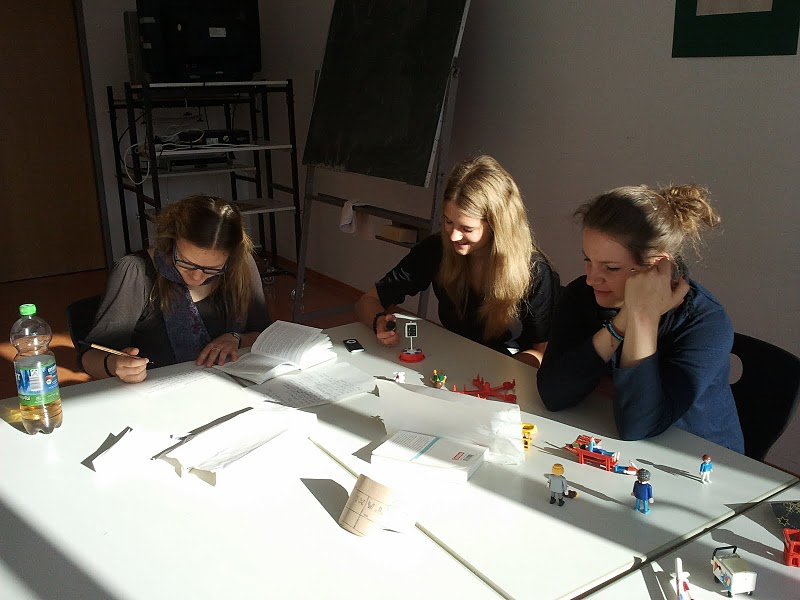 [Speaker Notes: Kommun]
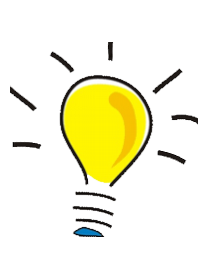 Klare Zeitvorgaben geben!

z.B.  Das Video muss nach der nächsten 
Doppelstunde fertig sein.
[Speaker Notes: Kommun]
Der Videoaustausch
Englischunterricht 2023
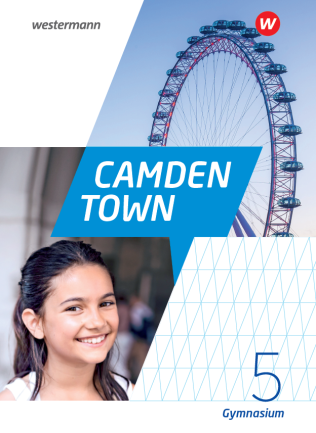 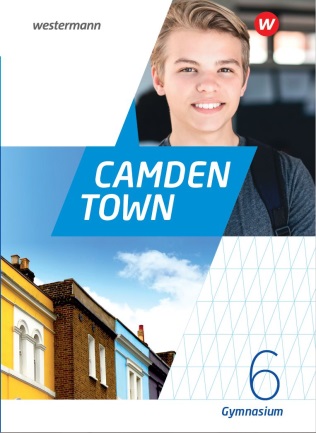 Inhalt   challenging
Englischunterricht 2023
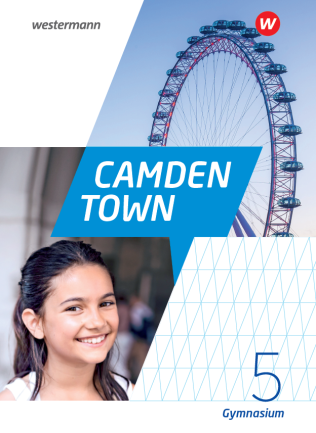 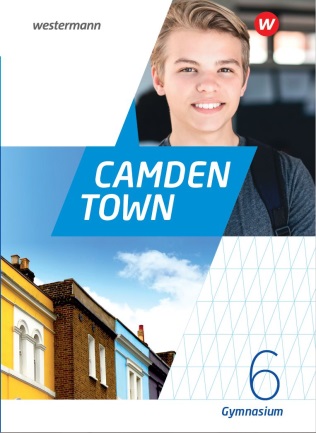 Inhalt   -   Sprache   	 authentic    challenging
Englischunterricht 2023
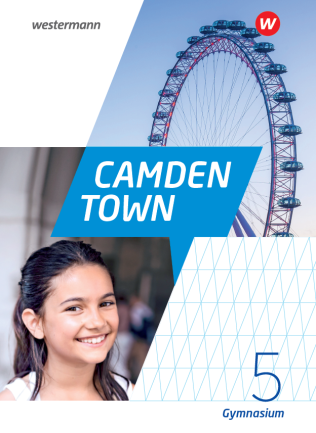 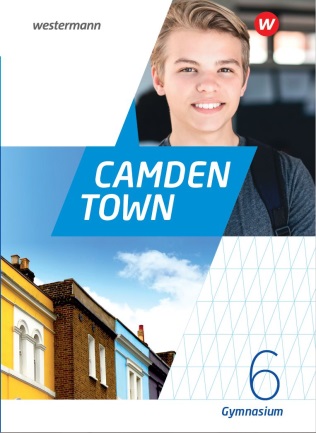 Inhalt   -   Sprache   -    Aufgabe
	 authentic    challenging
Englischunterricht 2023
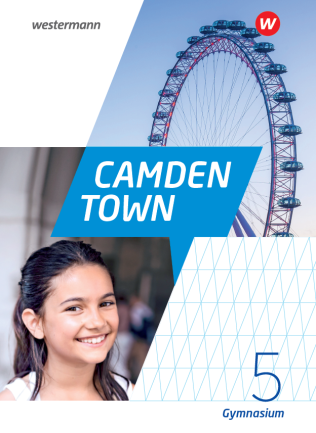 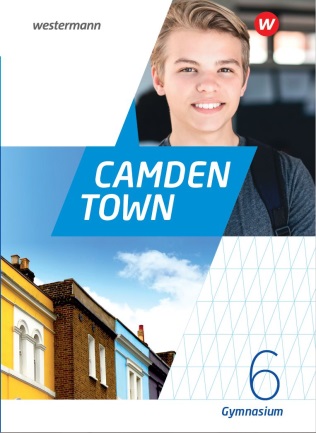 Inhalt   -   Sprache   -    Aufgabe
	         meaningful   authentic    challenging
Englischunterricht 2023
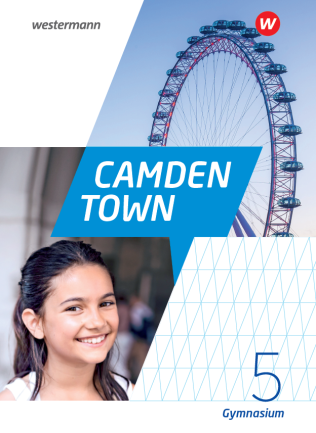 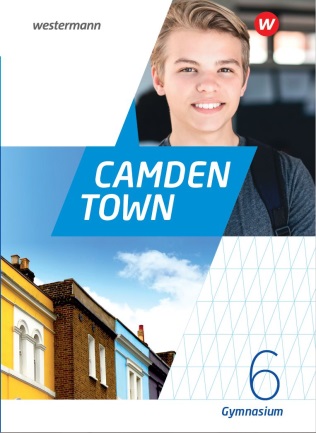 Inhalt   -   Sprache   -    Aufgabe
	         meaningful   authentic    challenging
Englischunterricht 2023
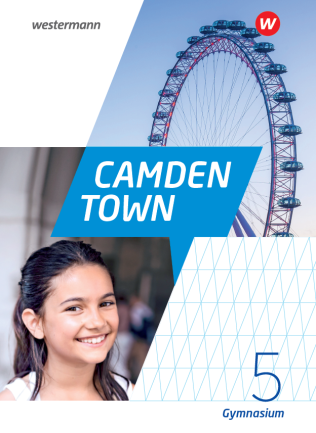 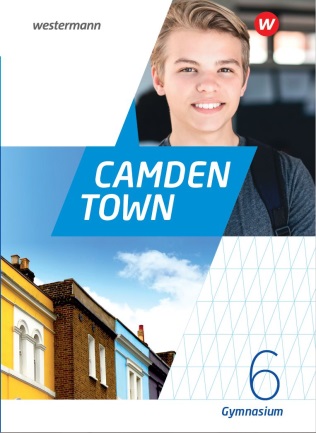 Inhalt   -   Sprache   -    Aufgabe
	         meaningful   authentic    challenging
Inhalt
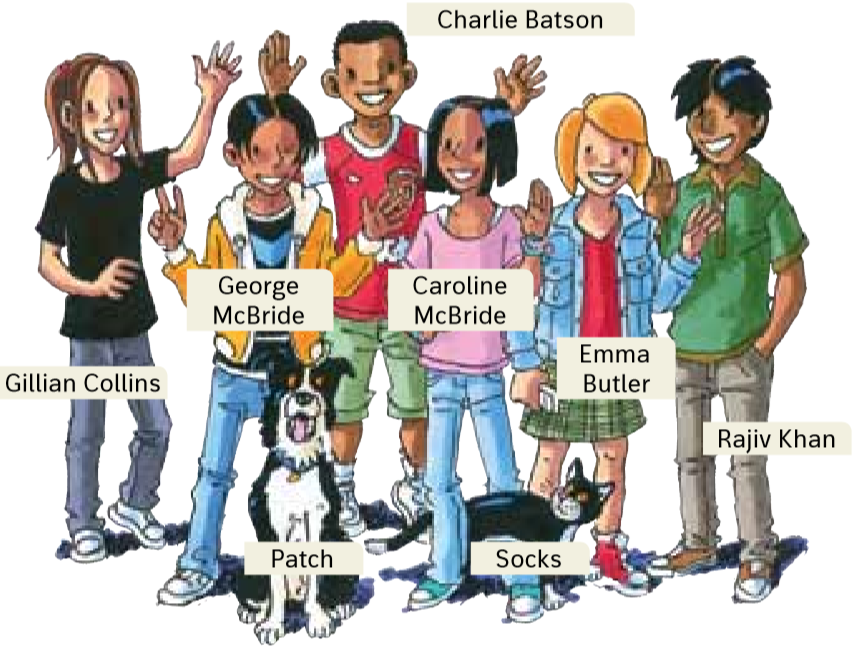 Inhalt
Theme 1:New in Camden
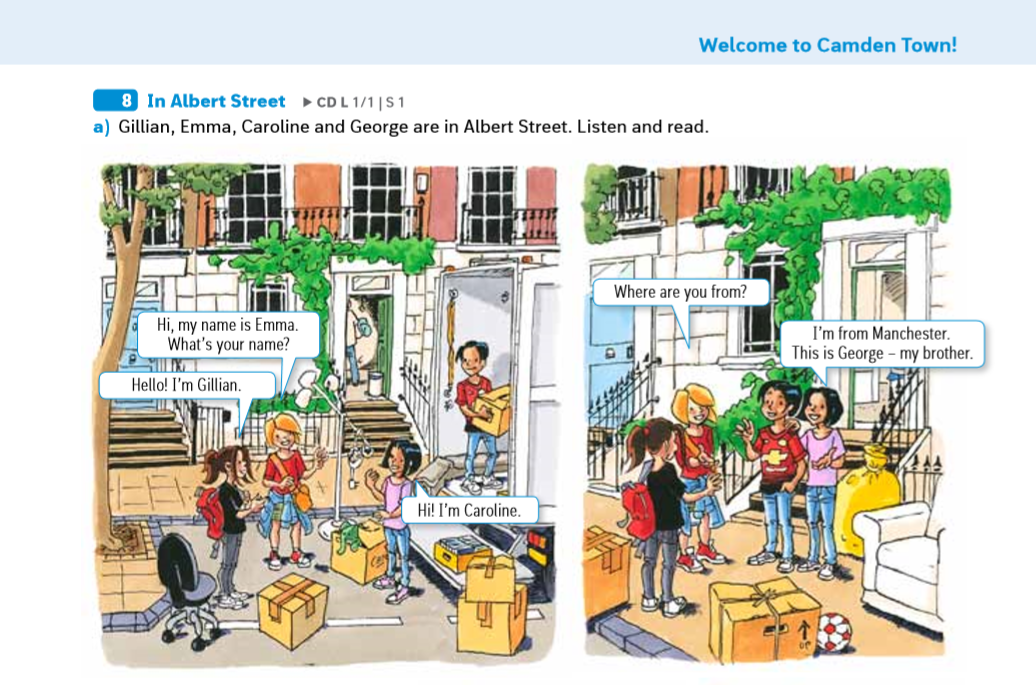 Inhalt
Theme 1:New in Camden
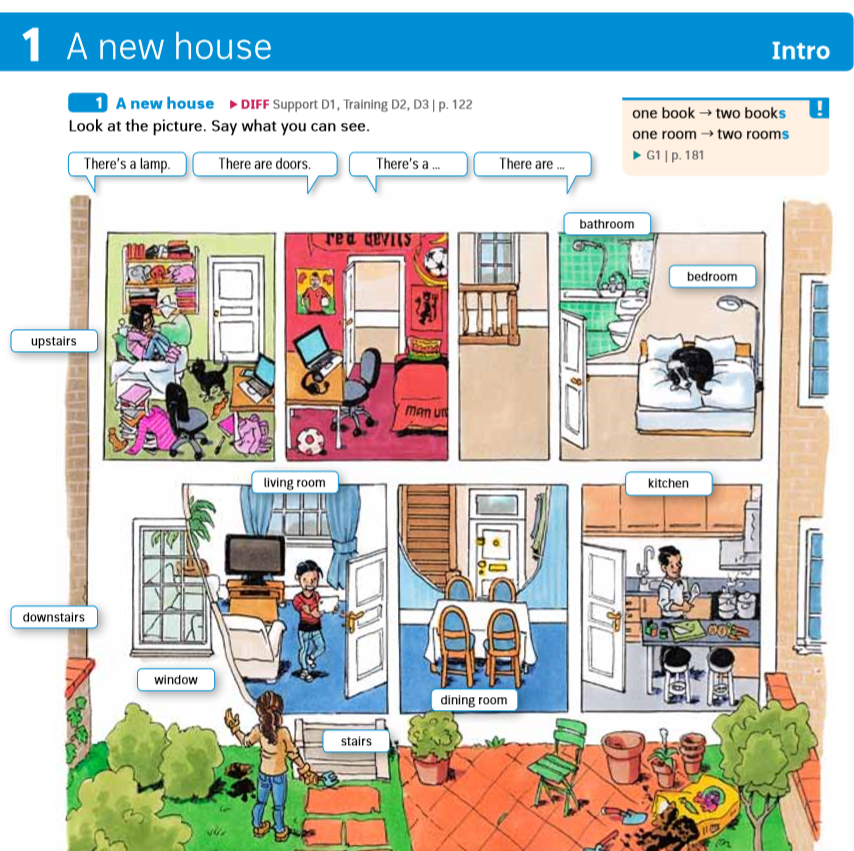 Inhalt
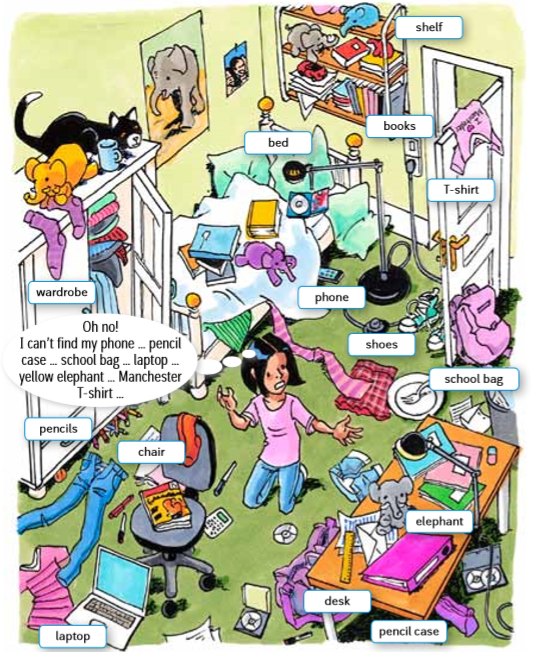 Theme 1: New in Camden
Inhalt
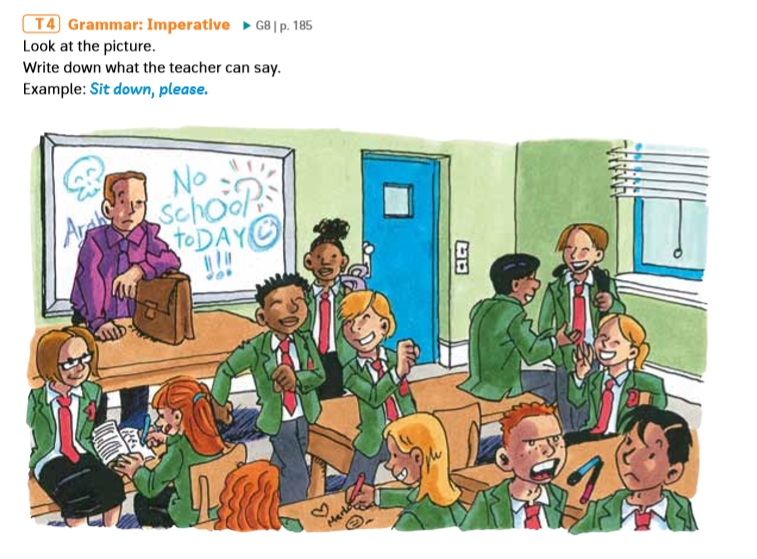 Theme 1: New in Camden

Theme 2:  At school
Inhalt
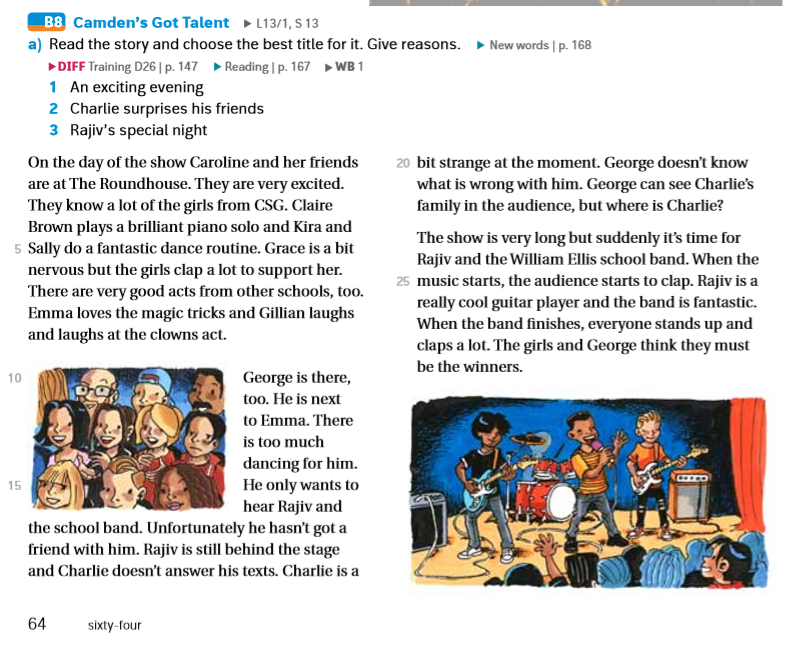 Theme 1: New in Camden

Theme 2:  At school

Theme 3: Hobbies
Inhalt
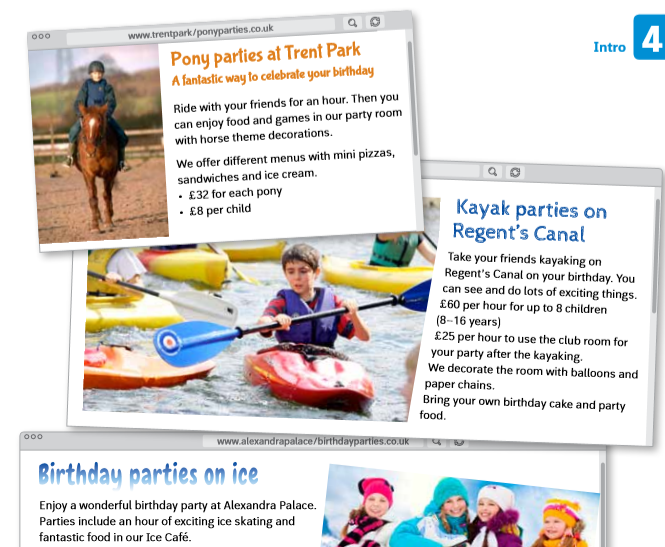 Theme 1: New in Camden

Theme 2:  At school

Theme 3: Hobbies

Theme 4: Birthdays
Inhalt
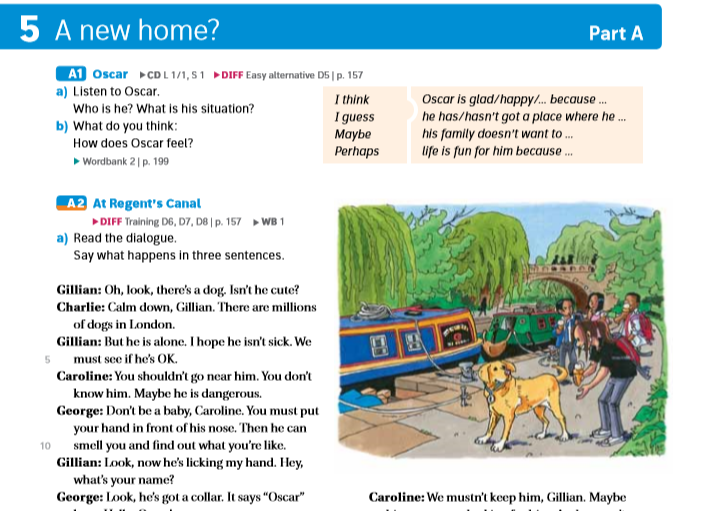 Theme 1: New in Camden

Theme 2:  At school

Theme 3: Hobbies

Theme 4: Birthdays

Theme 5: Pets and animals
Inhalt
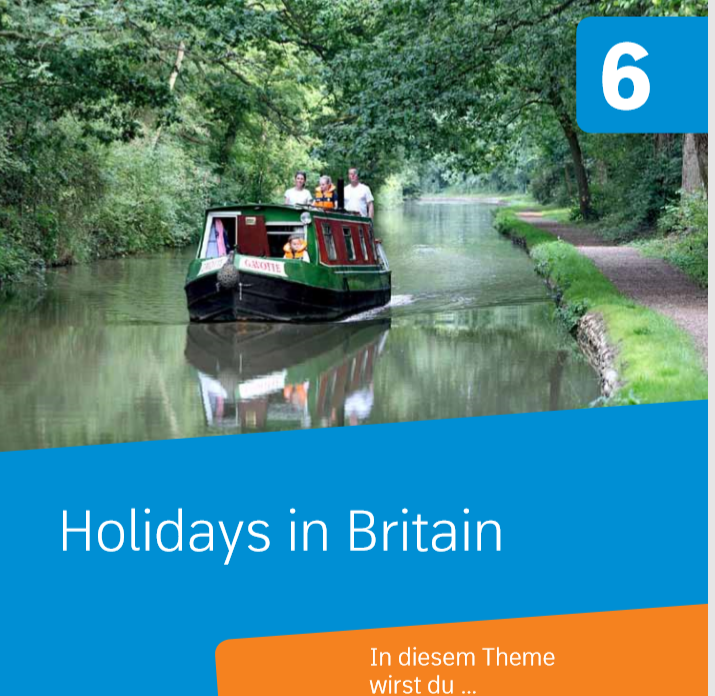 Theme 1: New in Camden

Theme 2:  At school

Theme 3: Hobbies

Theme 4: Birthdays

Theme 5: Pets and animals

Theme 6: Holidays in Britain
2. Camden Town 2020: Der Schülerband im Überblick
Camden Town 2020
Aufbau eines Kapitels
Intro: 2 Seiten
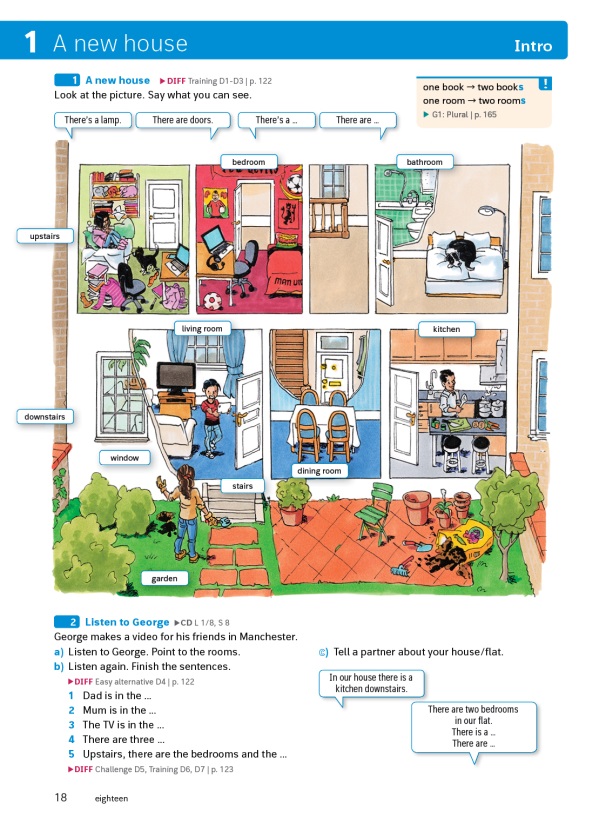 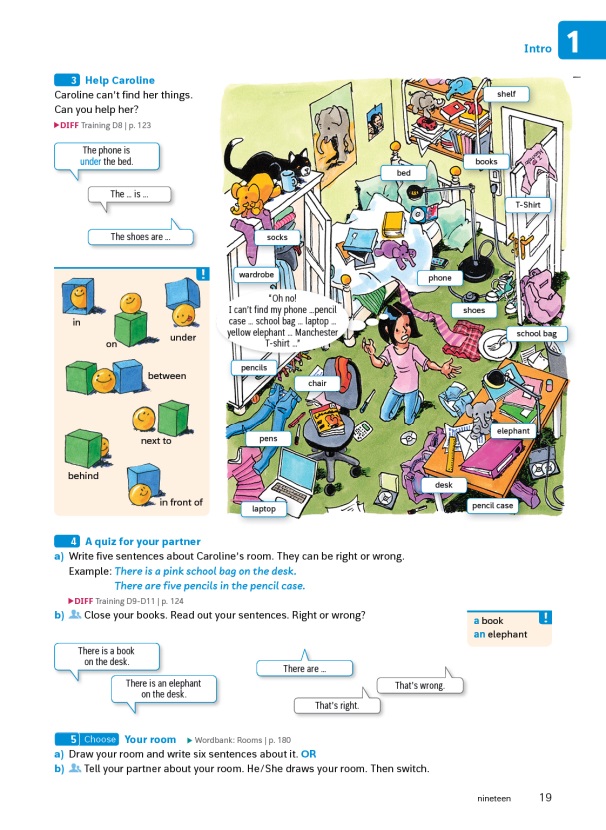 Camden Town 2020
Aufbau eines Kapitels
Part A: 4 Seiten
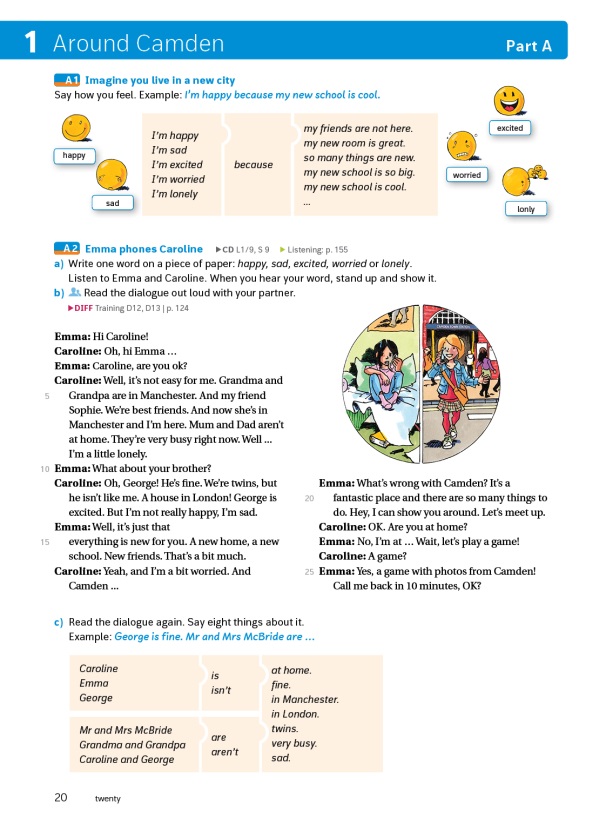 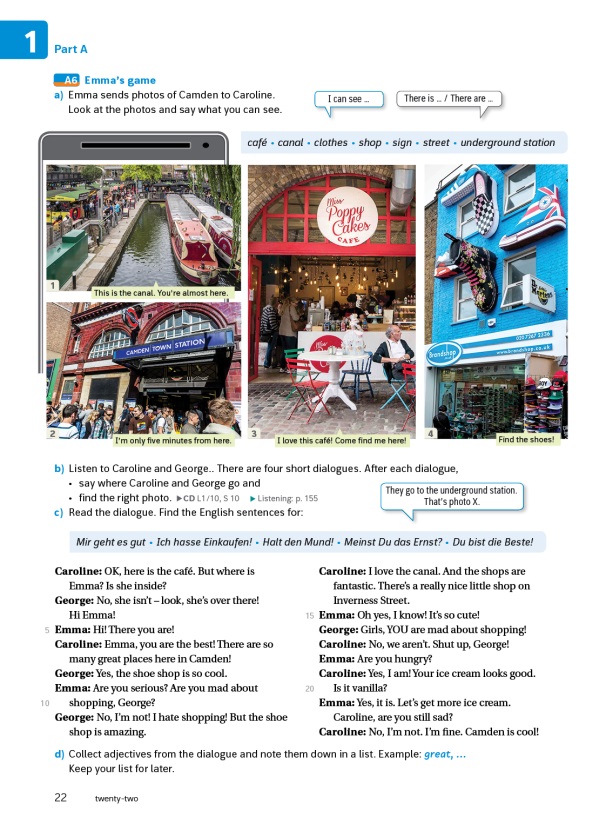 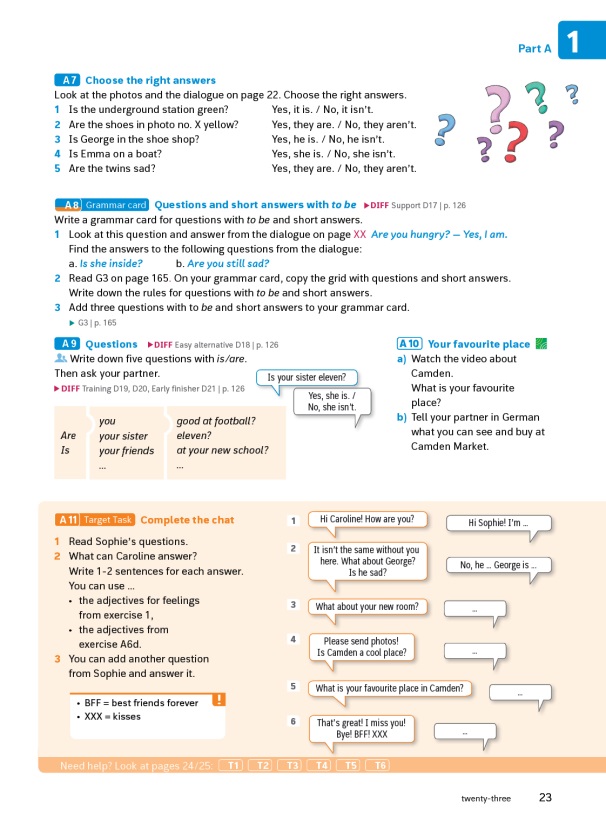 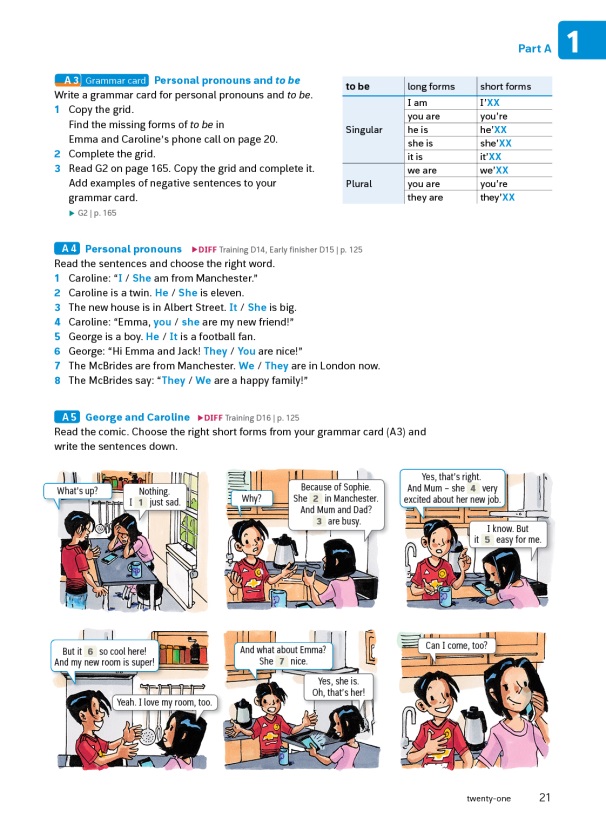 Camden Town 2020
Aufbau eines Kapitels
Target task tools: 2 Seiten
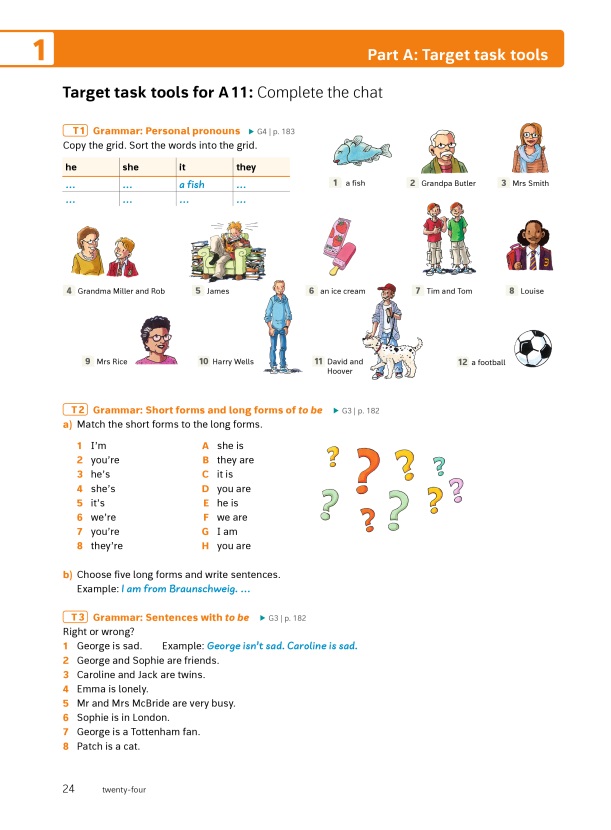 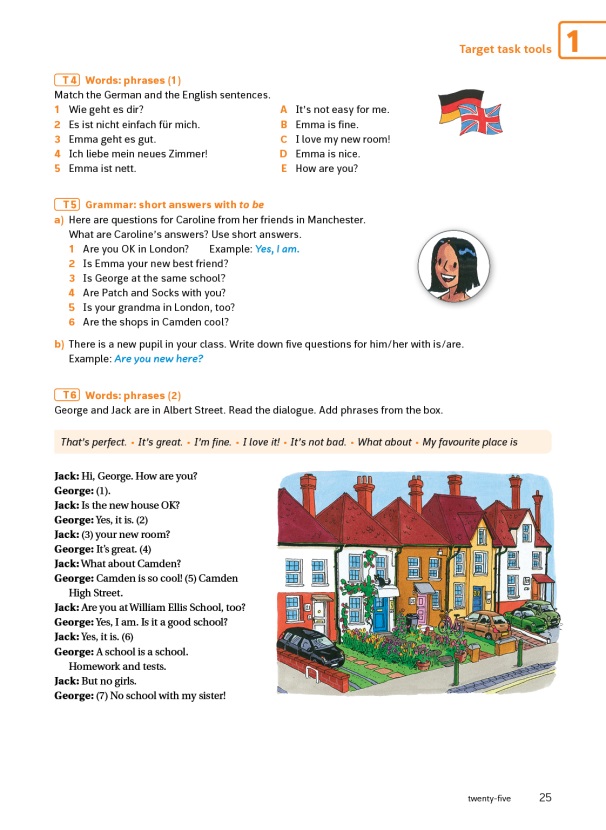 Camden Town 2020
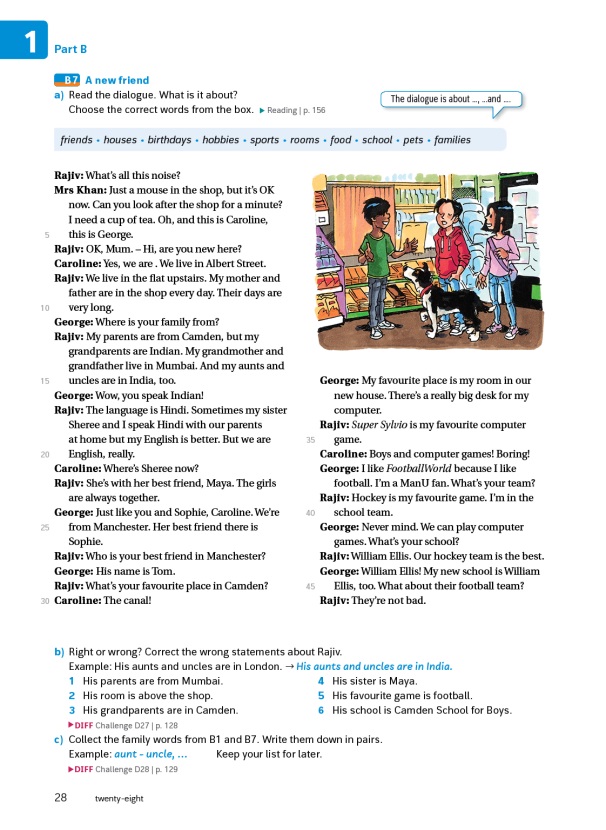 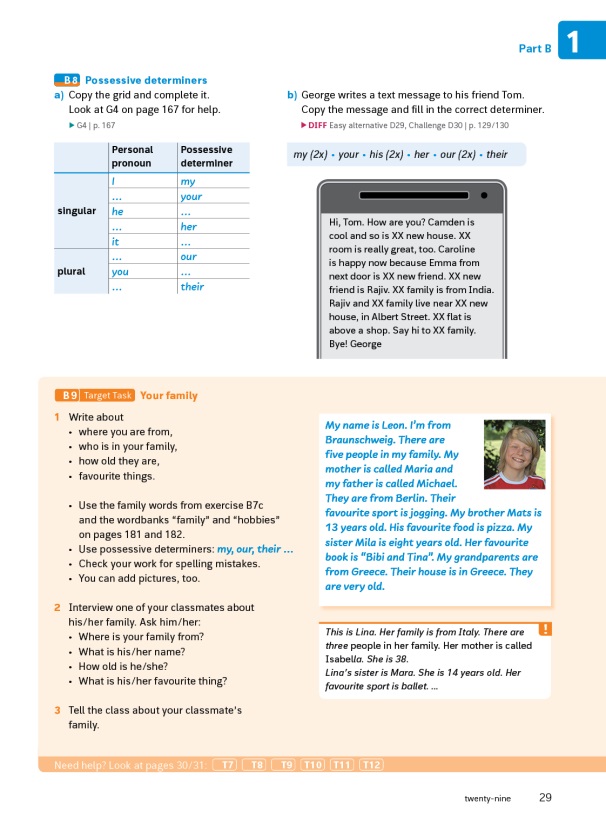 Aufbau eines Kapitels
Part B: 4 Seiten
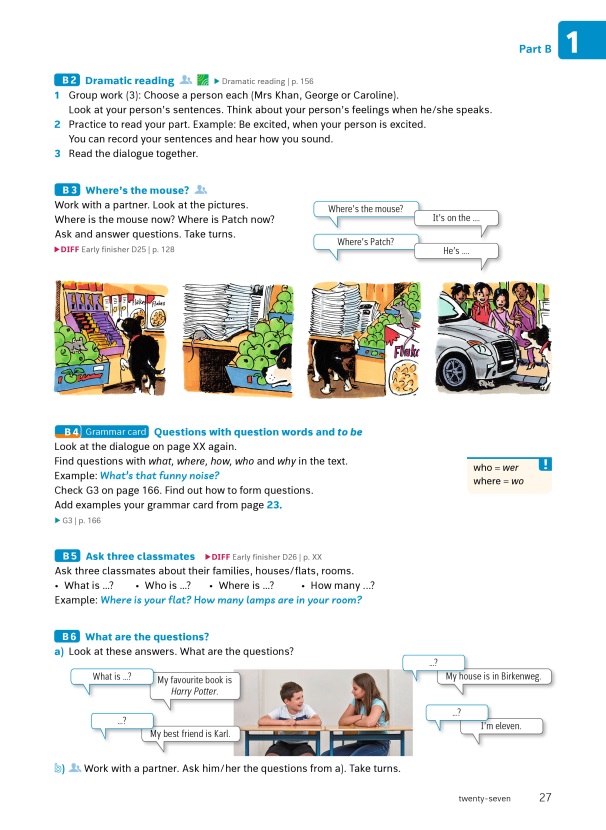 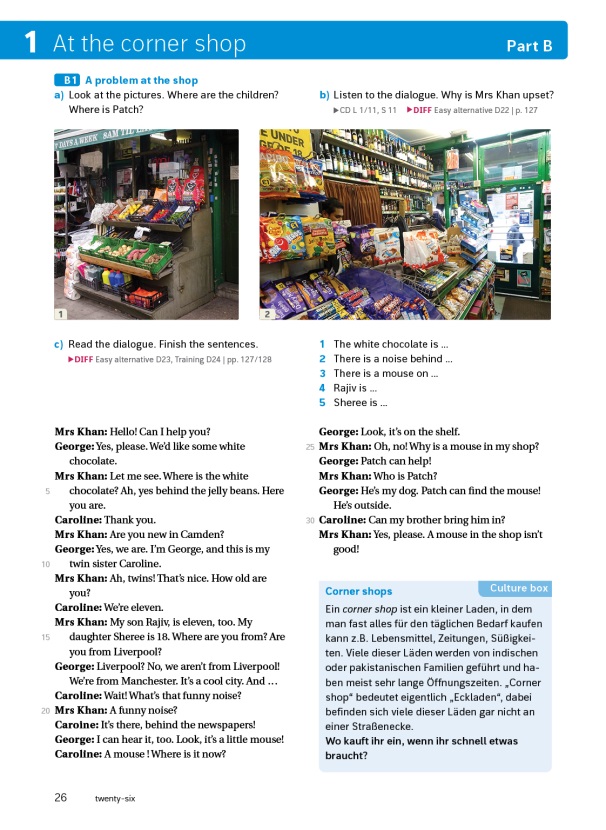 Camden Town 2020
Aufbau eines Kapitels
Target task tools: 2 Seiten
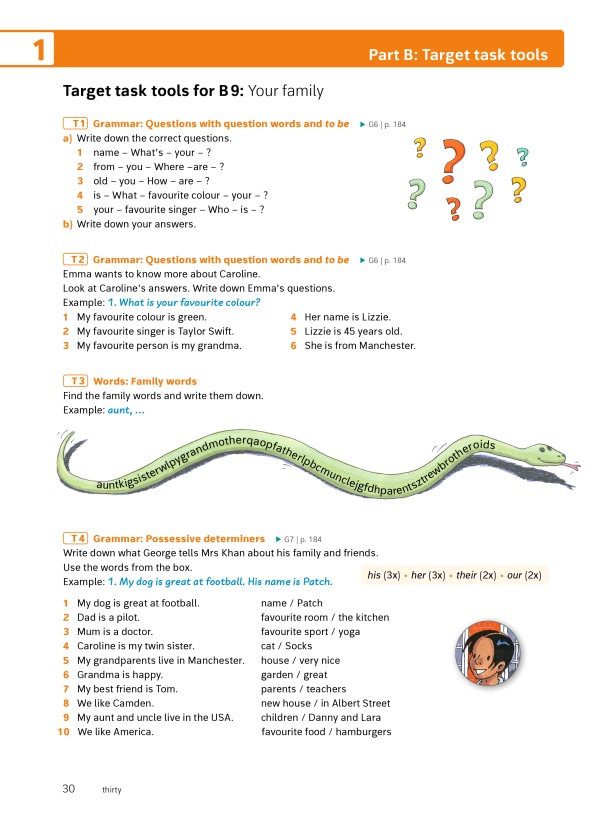 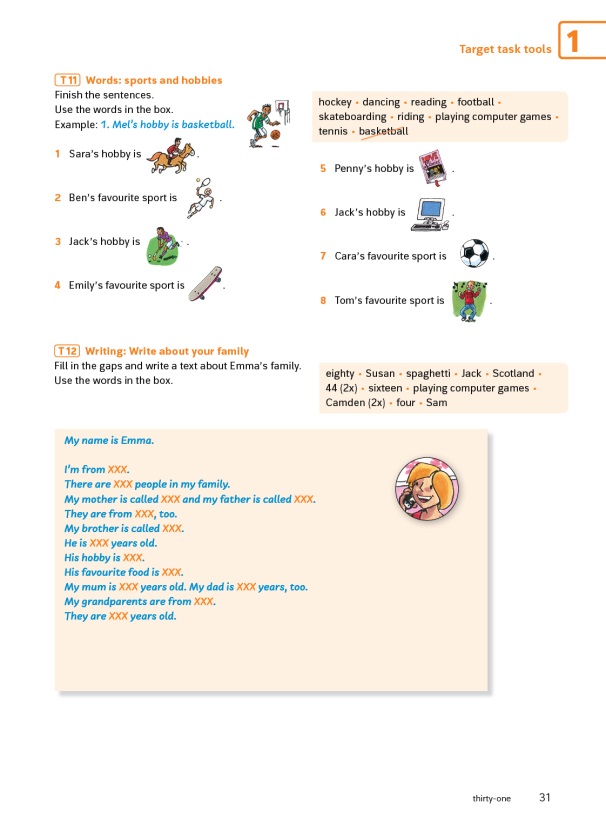 Camden Town 2020
Aufbau eines Kapitels
Photo tour/Reading tour: 2 Seiten
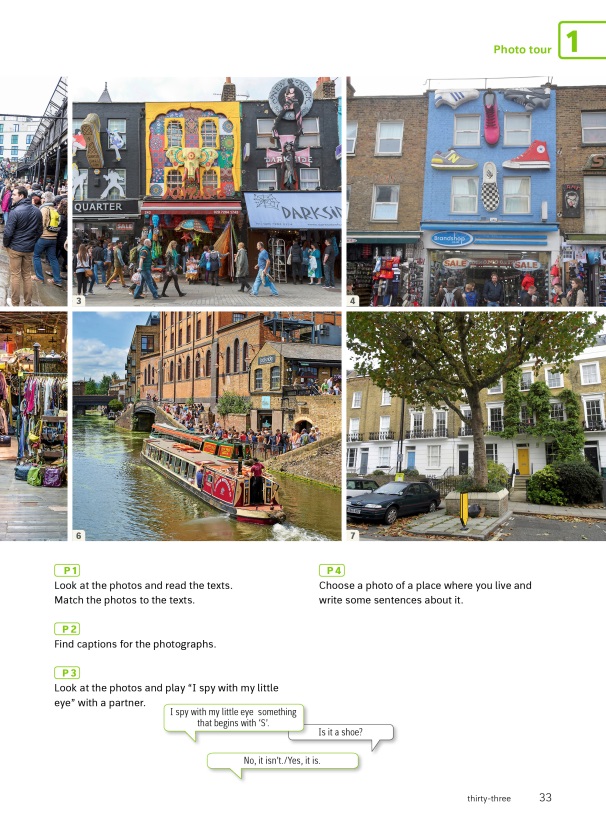 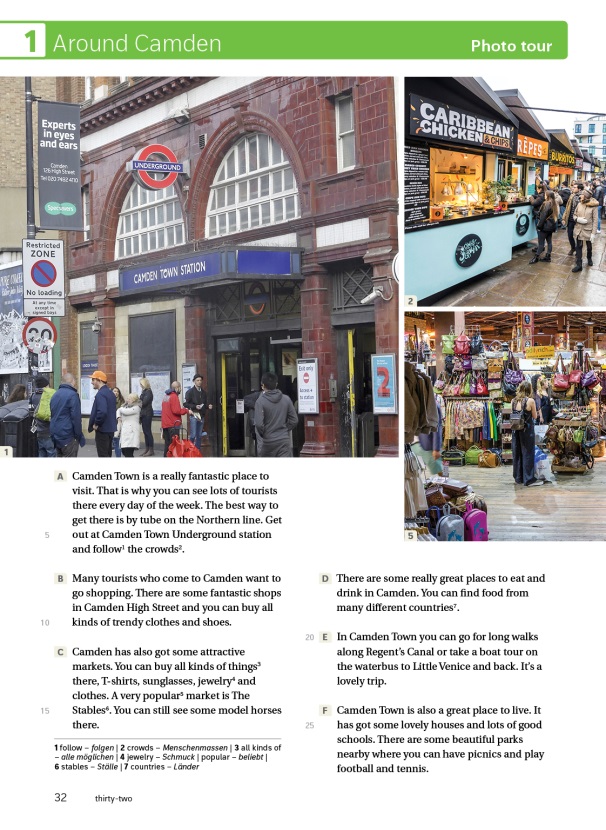 Camden Town 2020
Aufbau eines Kapitels
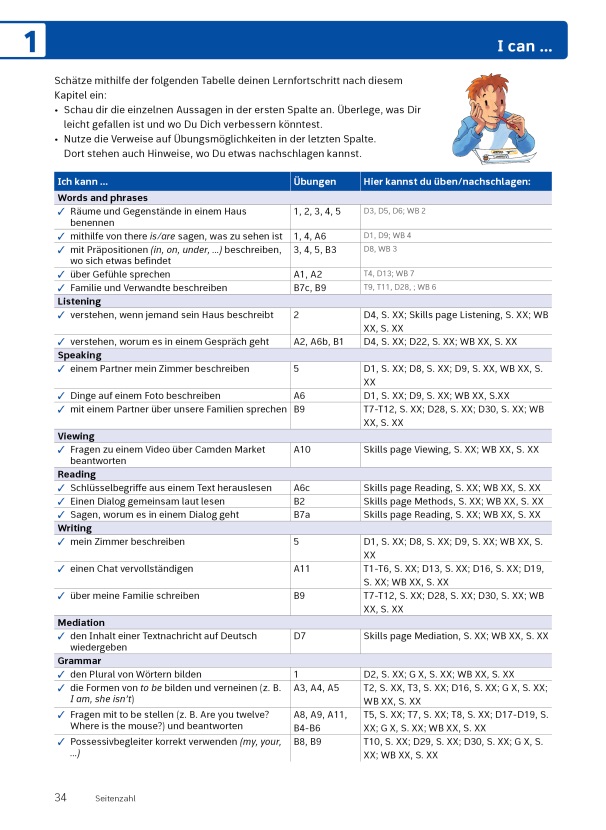 Camden Town 2020
Intro (2 Seiten)
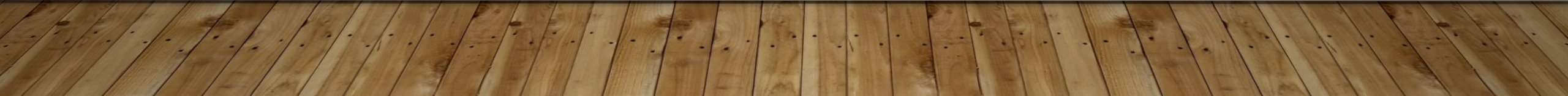 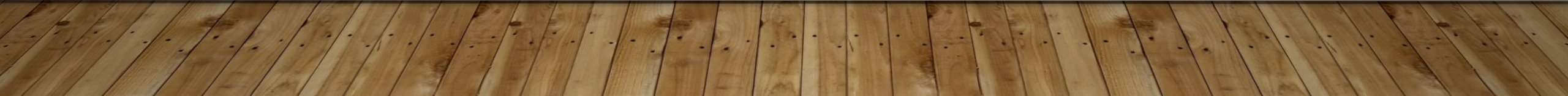 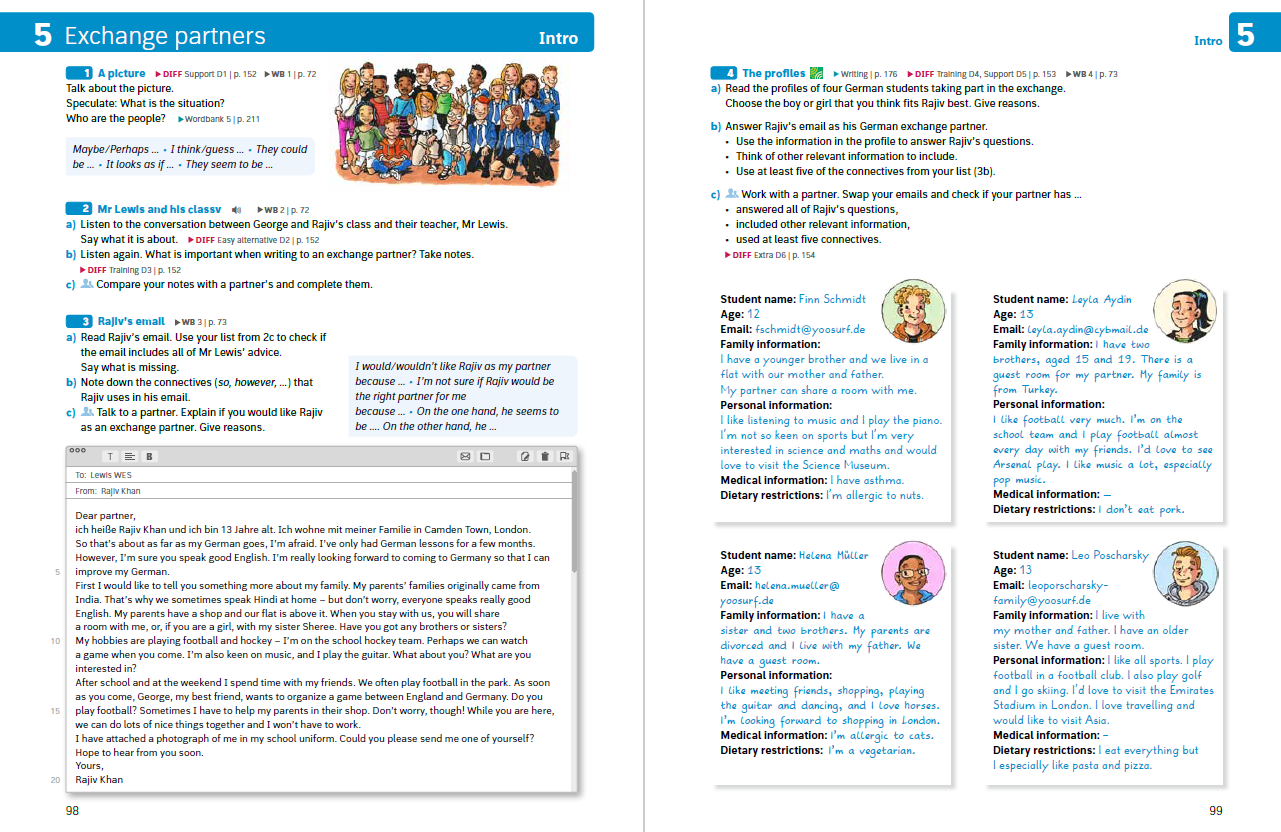 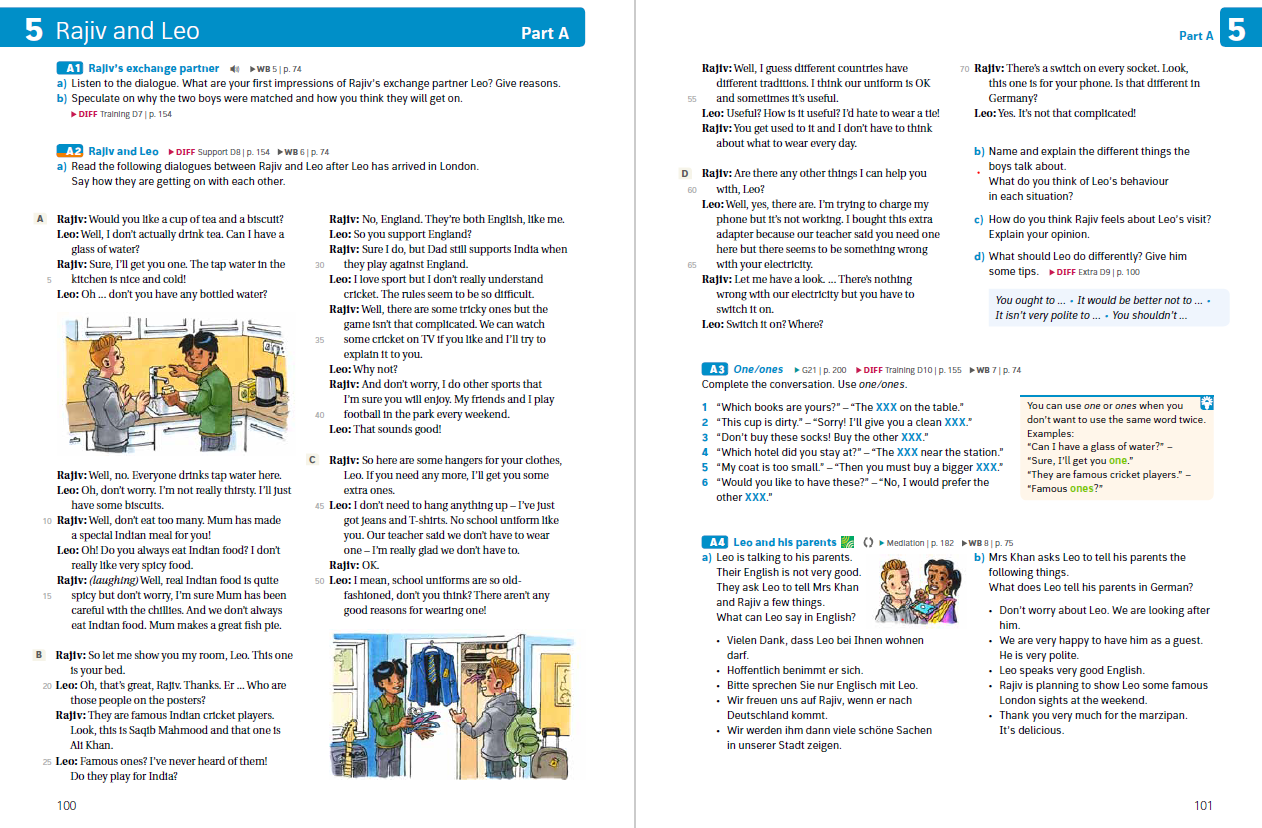 Intro (2 Seiten)
Part A (4-6 Seiten)
 -> target task
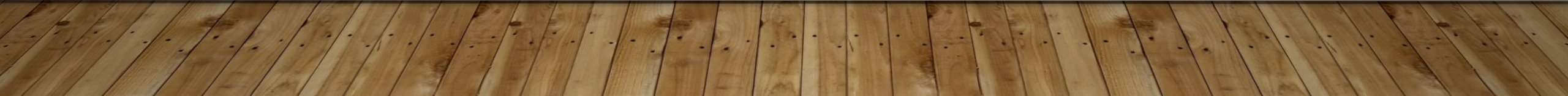 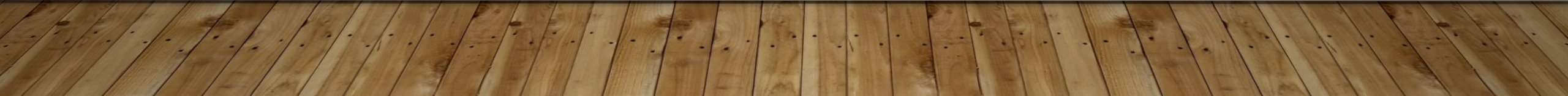 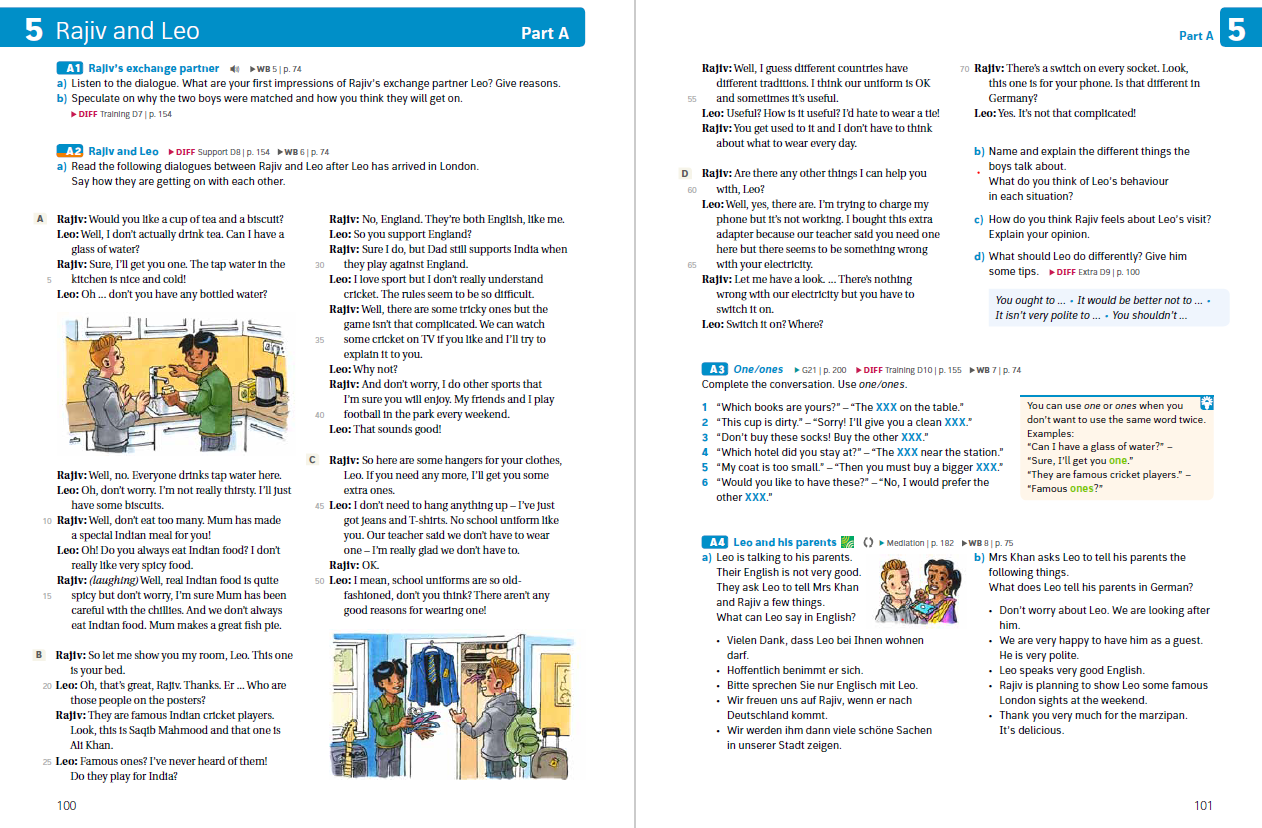 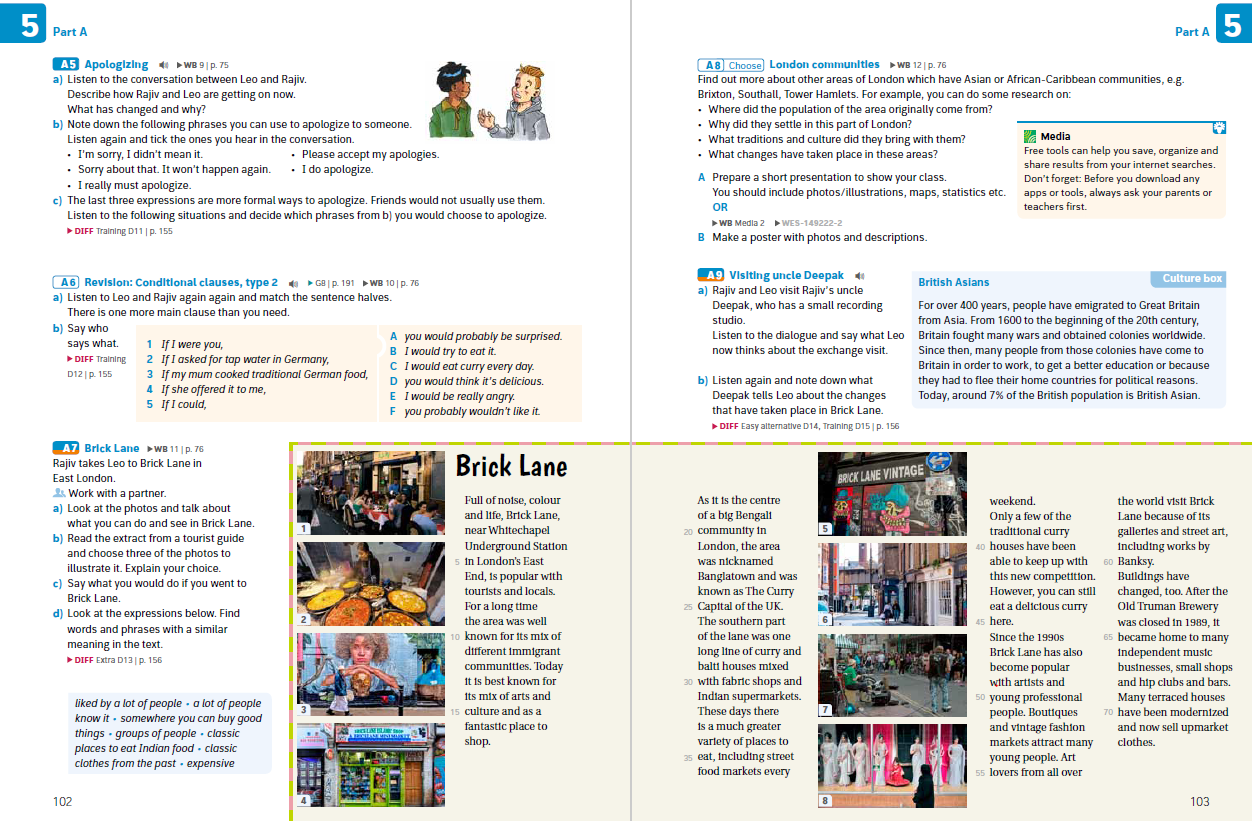 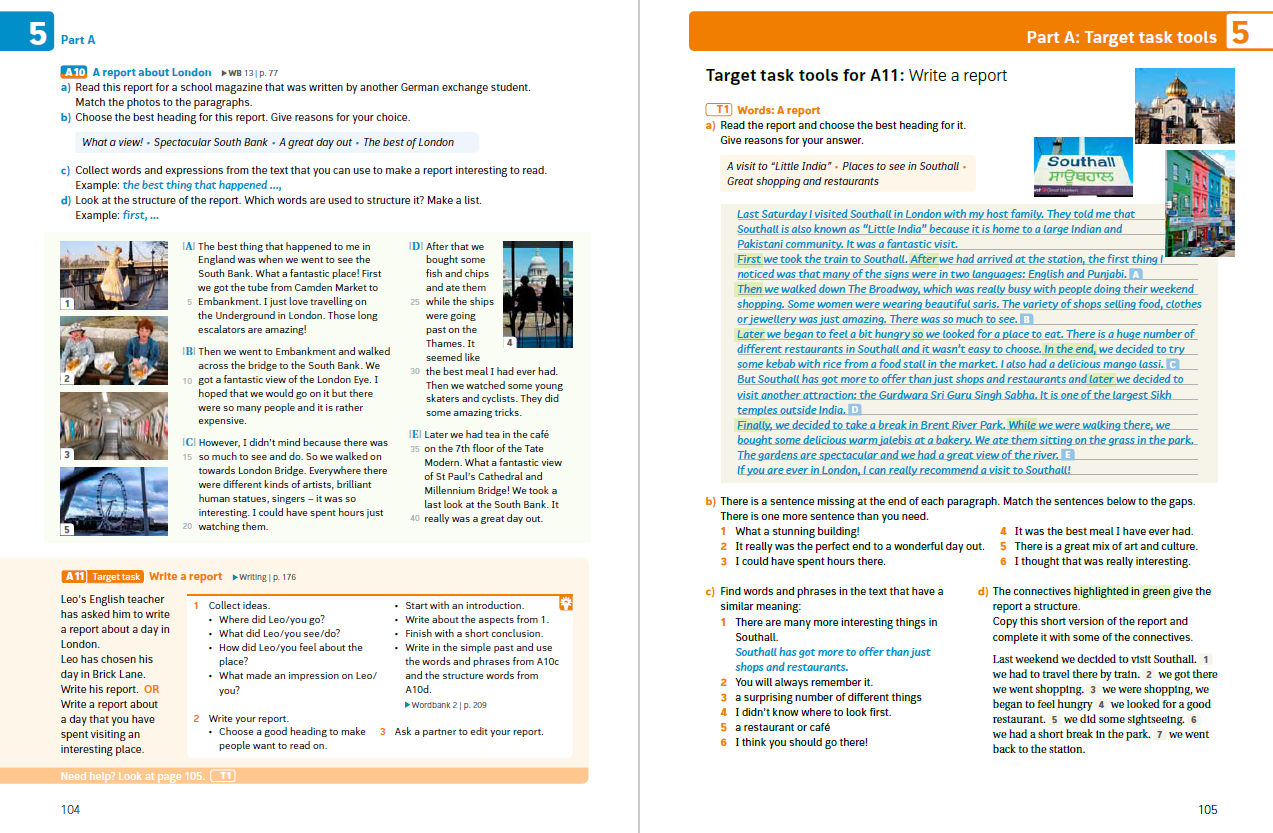 Intro (2 Seiten)
Part A (4-6 Seiten)
A Target Task Tool
(1-2 Seiten)
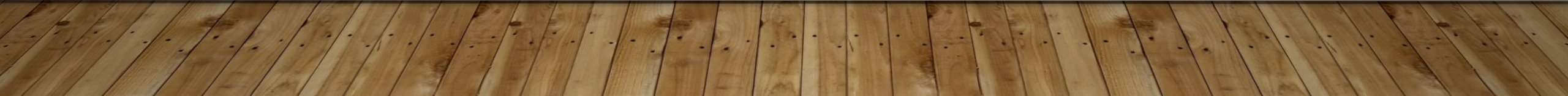 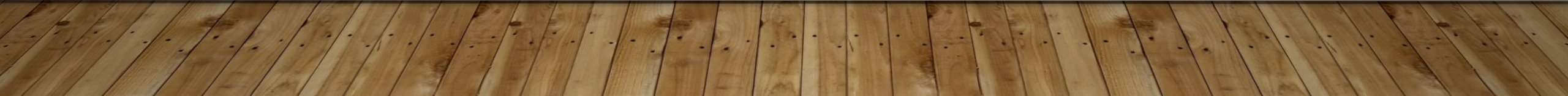 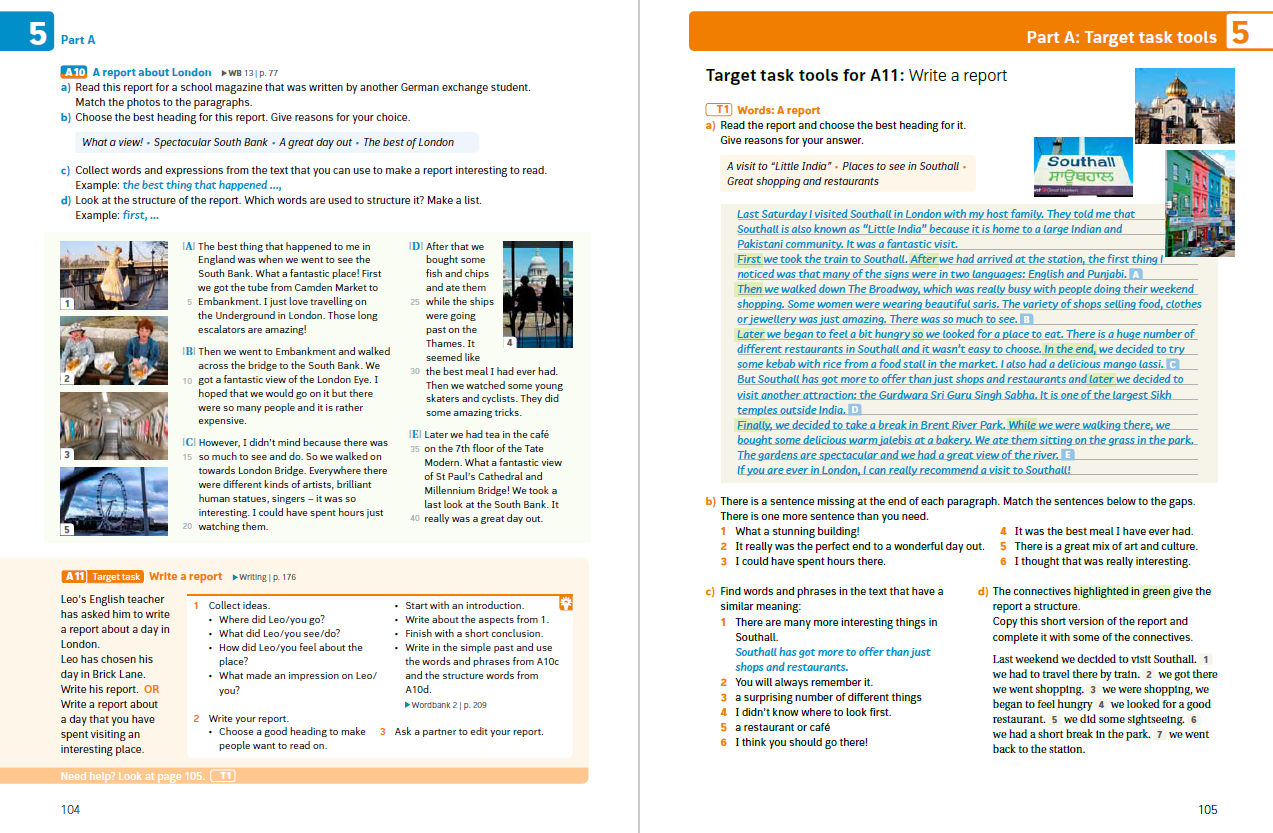 Intro (2 Seiten)
Part A (4-6 Seiten)
A Target Task Tool
(1-2 Seiten)
Part B (4-6 Seiten)
-> target task
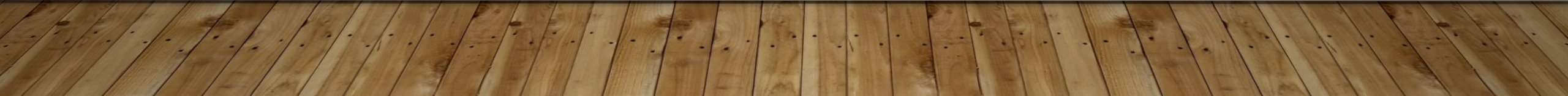 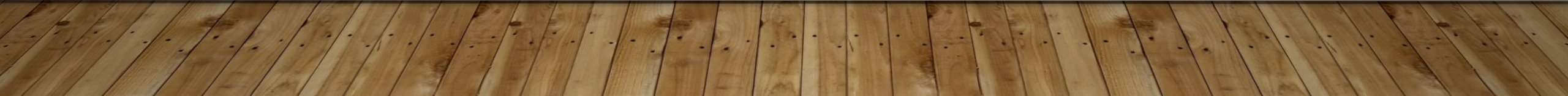 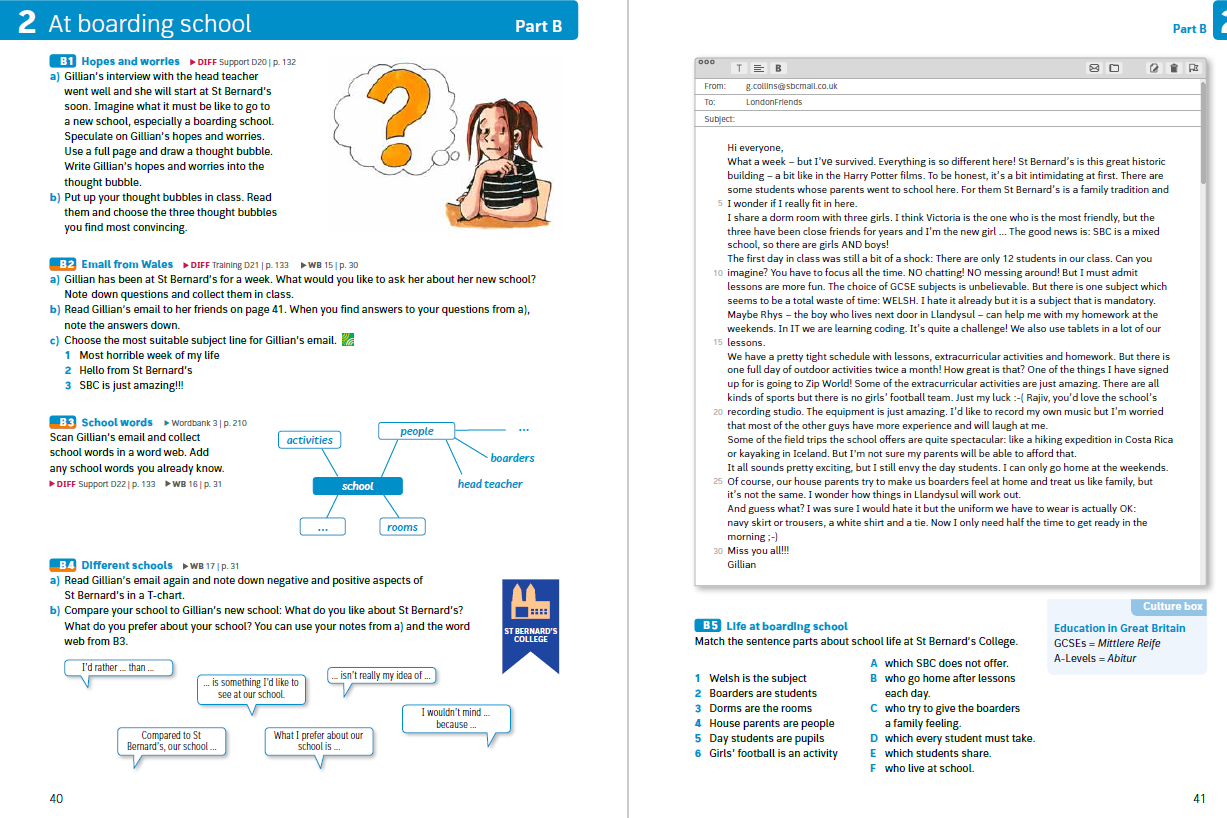 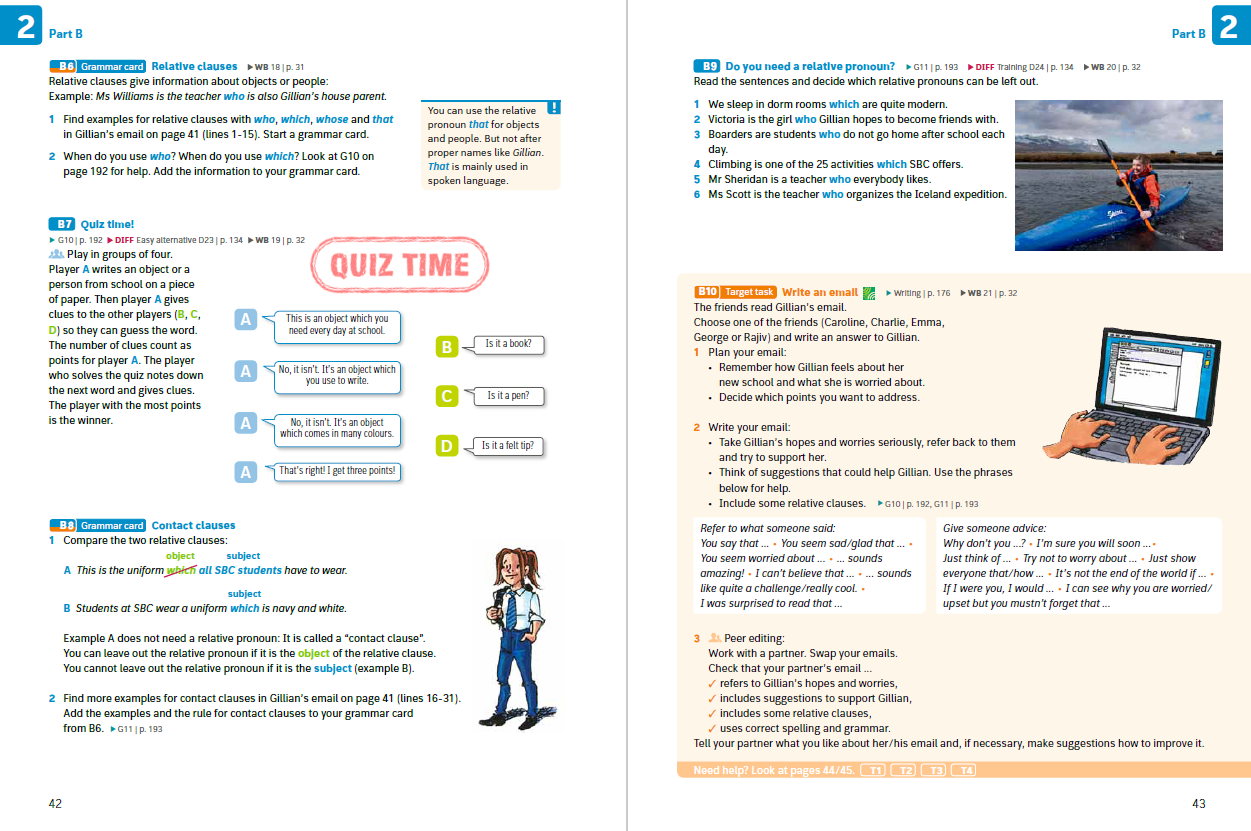 Intro (2 Seiten)
Part A (4-6 Seiten)
A Target Task Tool
(1-2 Seiten)
Part B (4-6 Seiten)
-> target task
B Target Task Tool
(1-2 Seiten)
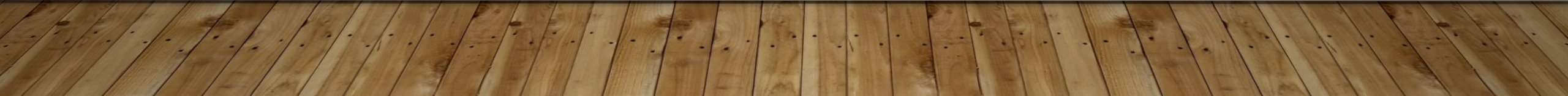 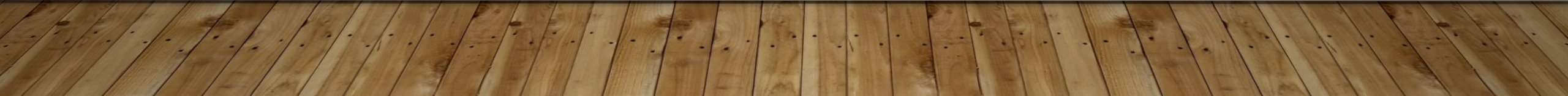 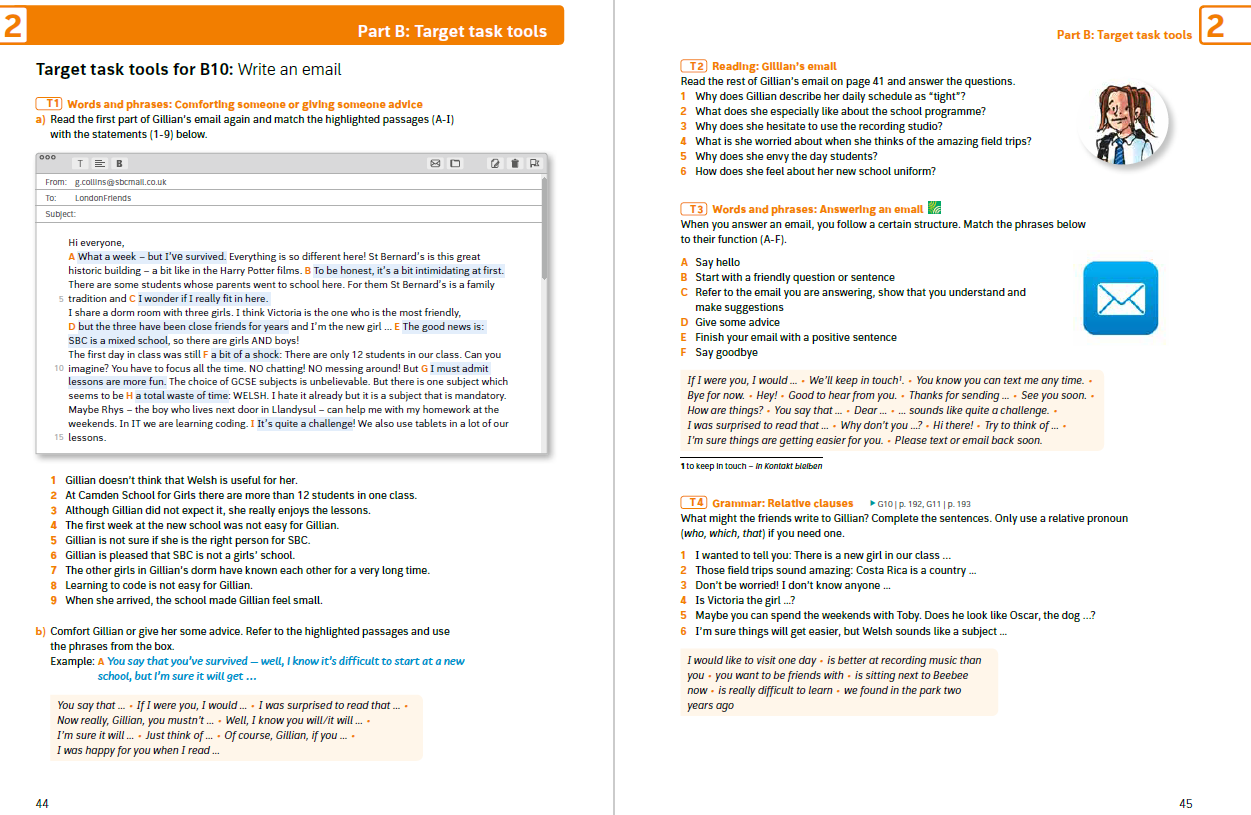 Intro (2 Seiten)
Part A (4-6 Seiten)
A Target Task Tool
(1-2 Seiten)
Part B (4-6 Seiten)
-> target task
B Target Task Tool
(1-2 Seiten)
Photo/Reading Tour
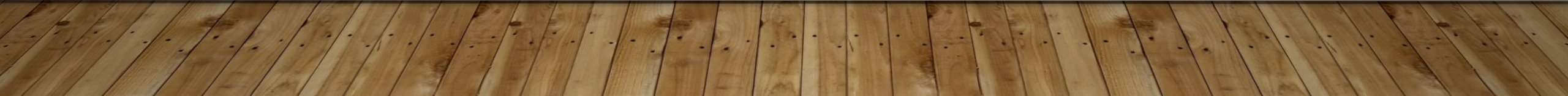 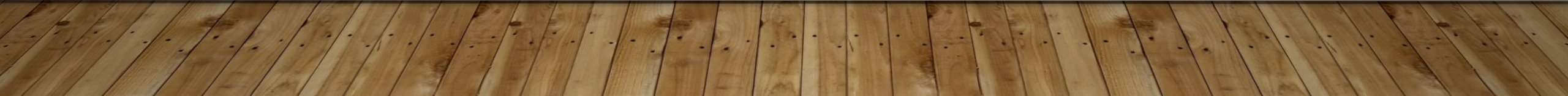 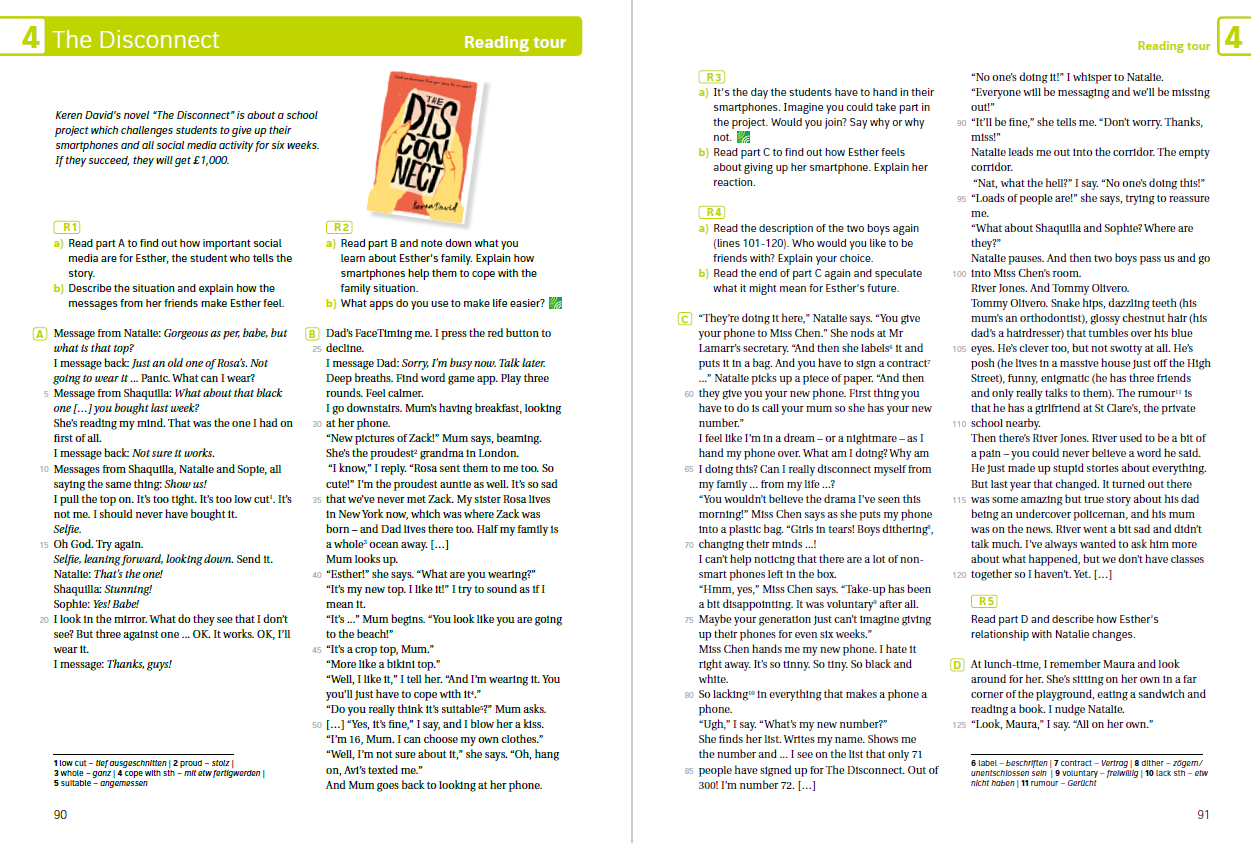 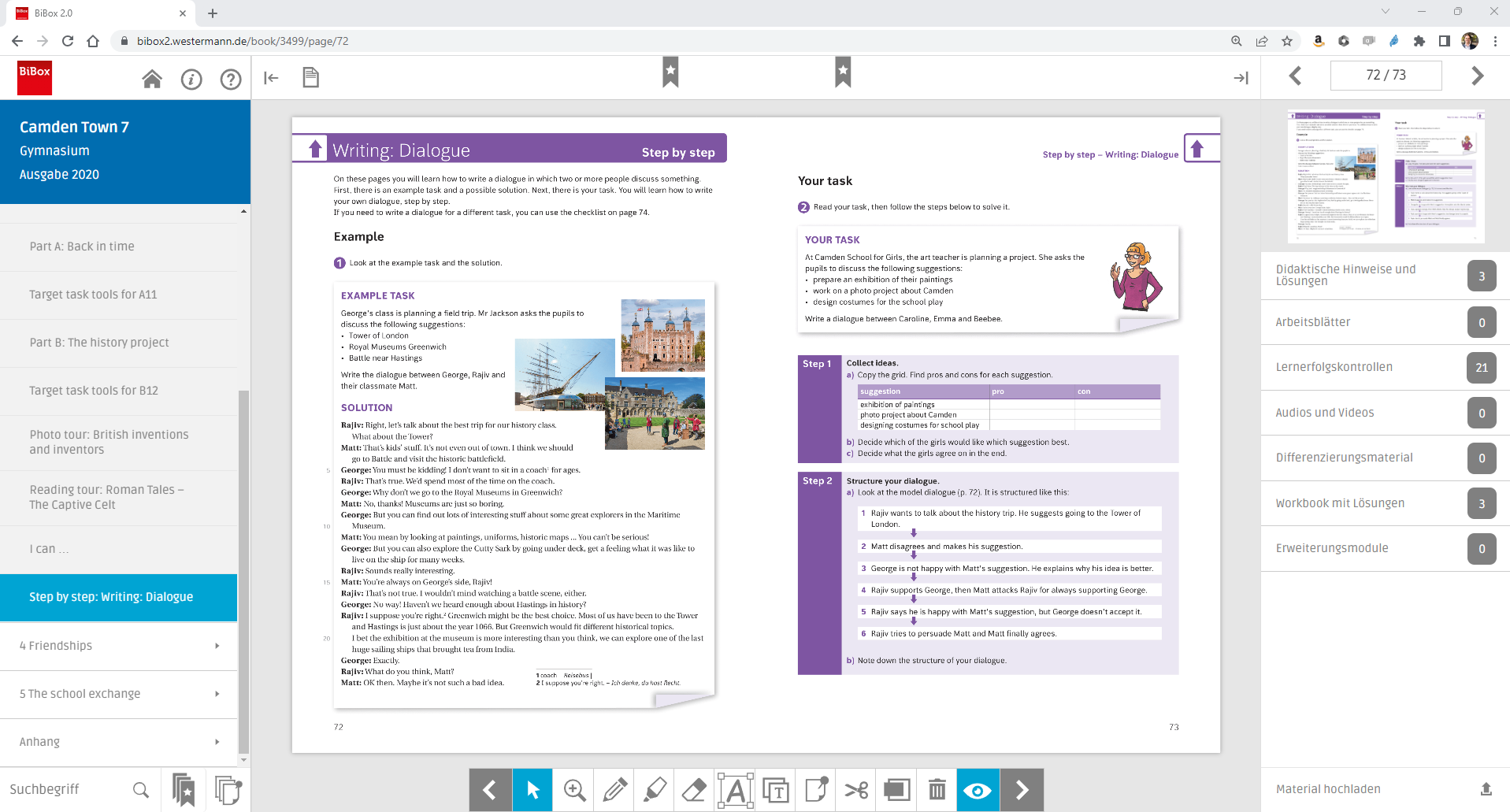 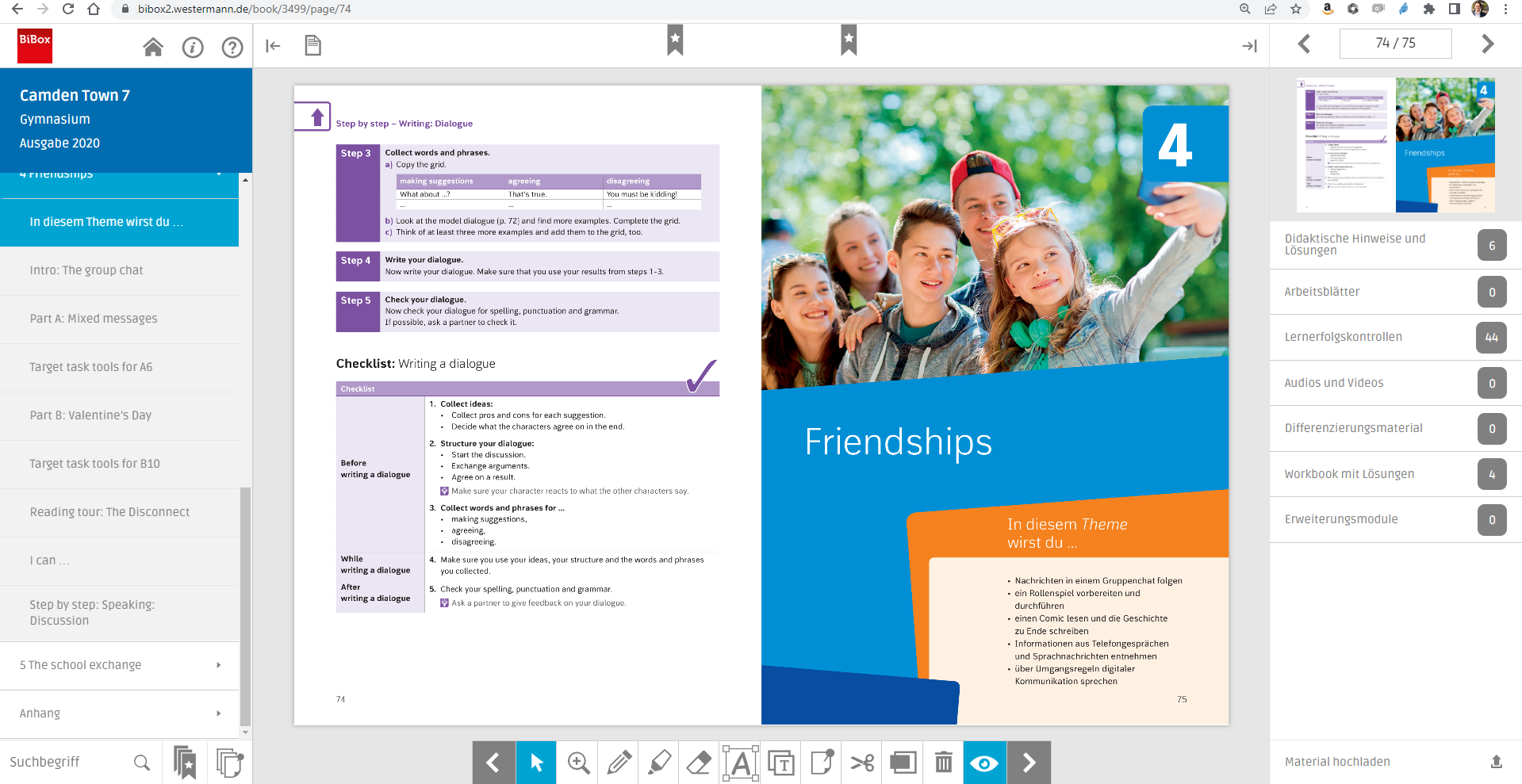 Medienkompetenz
Verstärkte Einbindung von Aufgaben zur Medienkompetenz
Kennzeichnung von Medienkompetenz-Aufgaben im Schülerband
Zusatzangebote: per Webcode, in Lehrer-BiBox, im Workbook
weiterführende methodisch-didaktische Hinweise in Materialien für Lehrkräfte
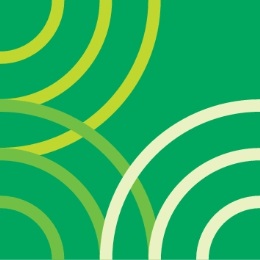 Medien-bildung in Camden Town
Camden Town 2020
Austausche im schulischen Kontext
Individualaustausch
Gruppenaustausch
Auslandssschuljahr

4-16 wöchige Austausche
Englandaustausch
Frankreichaustausch
Spanienaustuasch

Erasmus+ Austausche
Erfahrungen mit Austauschen
2012-2016 	Klasse 8 Englandaustausch
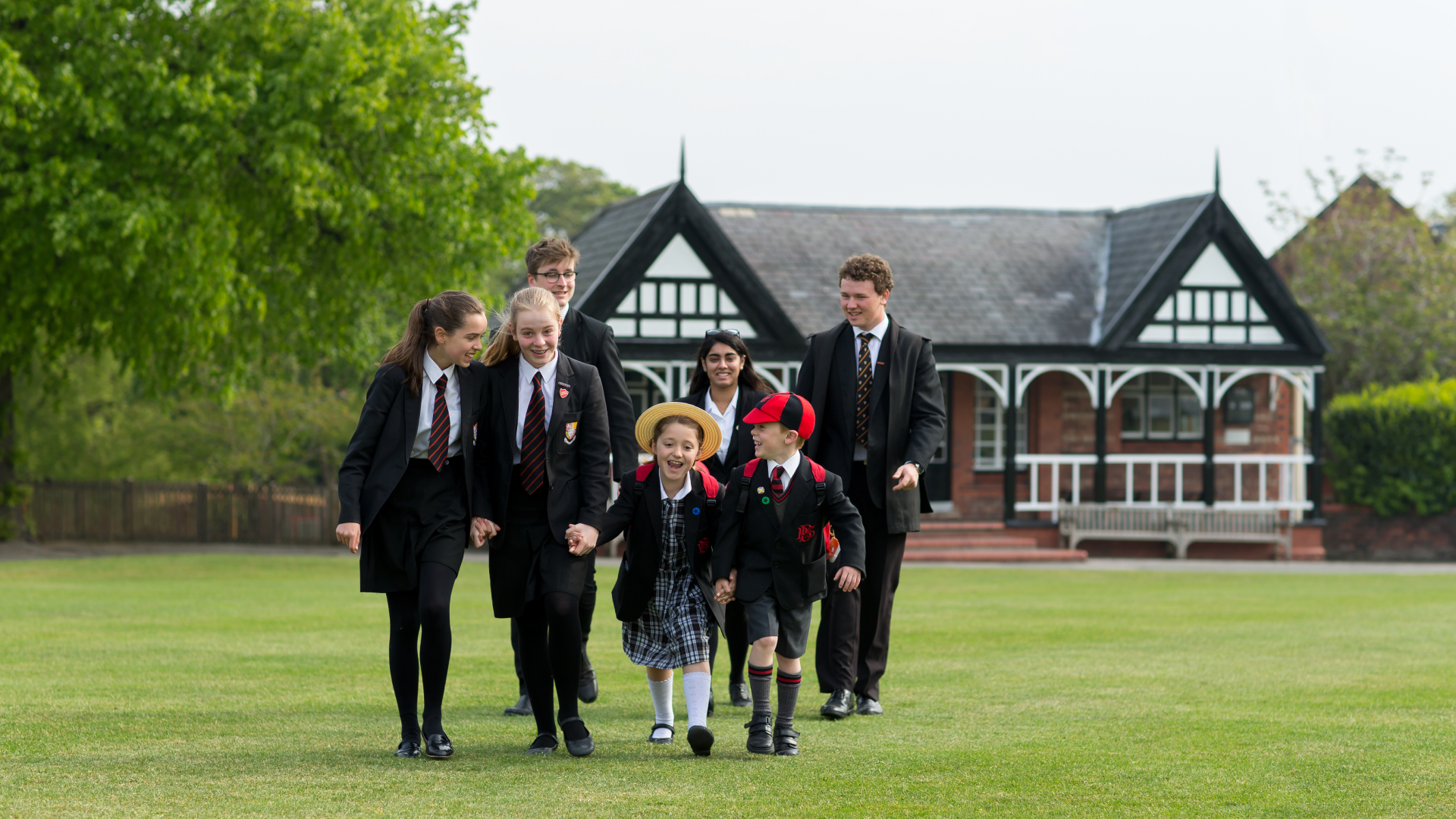 Die SuS haben bei den Austauschpartnern gelebt

„Land und Leute“ wurden unvermittelt kennengelernt

Die engl. SuS durften nur wenig Unterricht verpassen
Erfahrungen mit virtuellen Austauschen
2006 		Klasse 10			D/USA
2016 		Lehramtsstudenten		D/USA
20012 – 2020	Klasse 11/12			Erasmus+ Projekte GB/E/D
Präsensphase (eine Woche)
Virtuelle Phase(eine Woche)
Präsensphase (eine Woche)
Erfahrungen mit virtuellen Austauschen
2006 		Klasse 10			D/USA
2016 		Lehramtsstudenten		D/USA
20012 – 2020	Klasse 11/12			Erasmus+ Projekte GB/E/D
2021		Klasse 6				E/D    (andere Zielkultur)
Virtueller Austausch
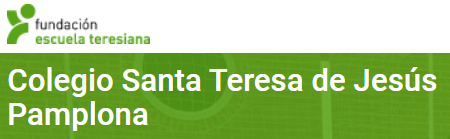 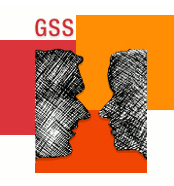 Virtueller Austausch
Speaking
Interkulturelle Kompetenz
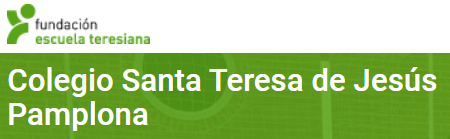 Sprachbewußtheit
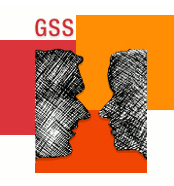 Medienkompetenz
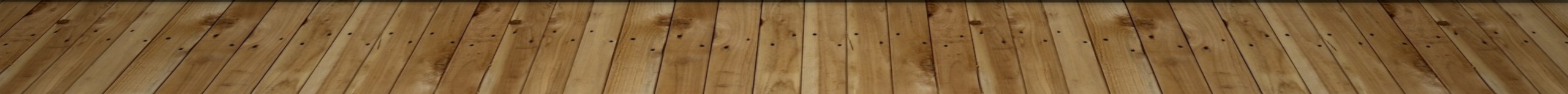 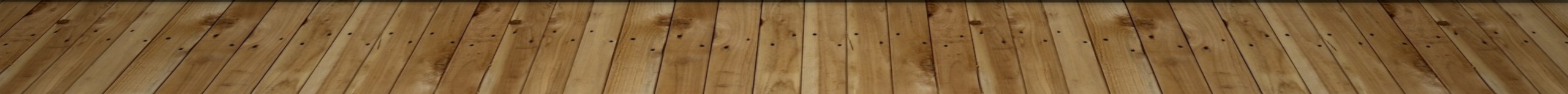 Virtueller Austausch
Video 1
you and your school
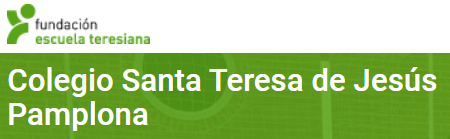 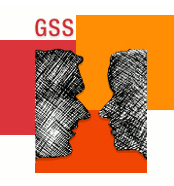 Virtueller Austausch
Video 1
Introduce yourself (30 sec)
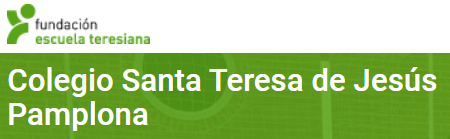 Show and tell (30-60sec)
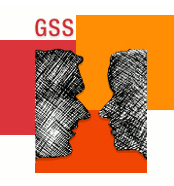 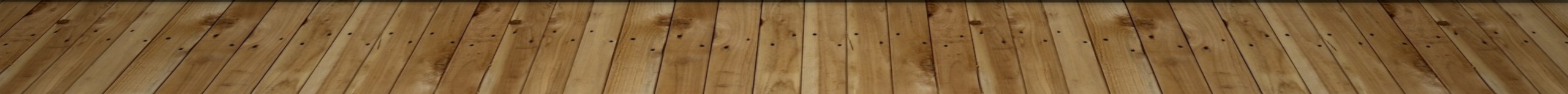 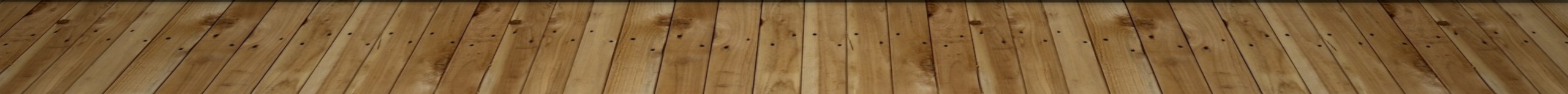 Virtueller Austausch
Video 1
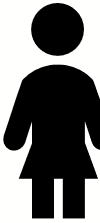 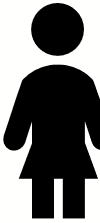 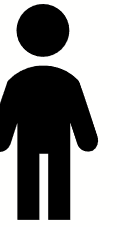 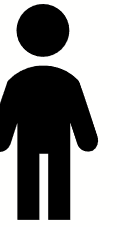 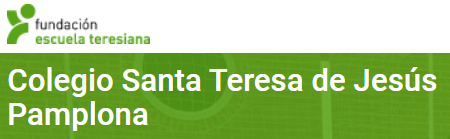 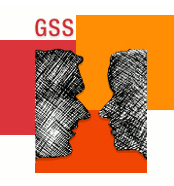 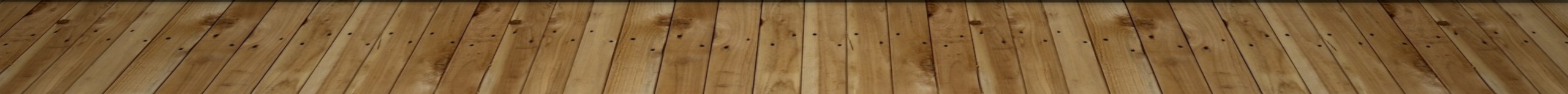 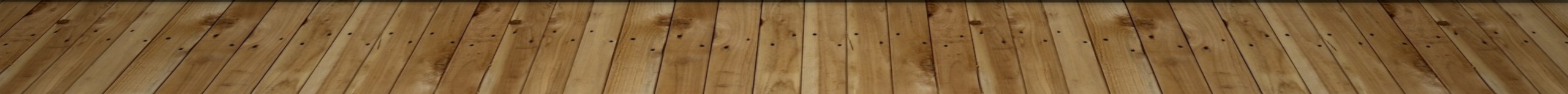 Virtueller Austausch
Video 1
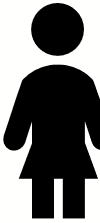 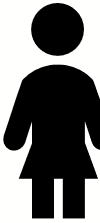 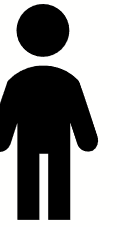 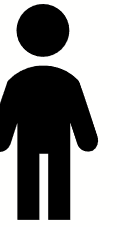 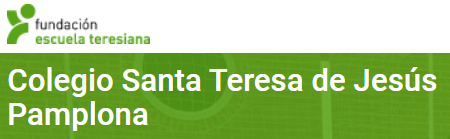 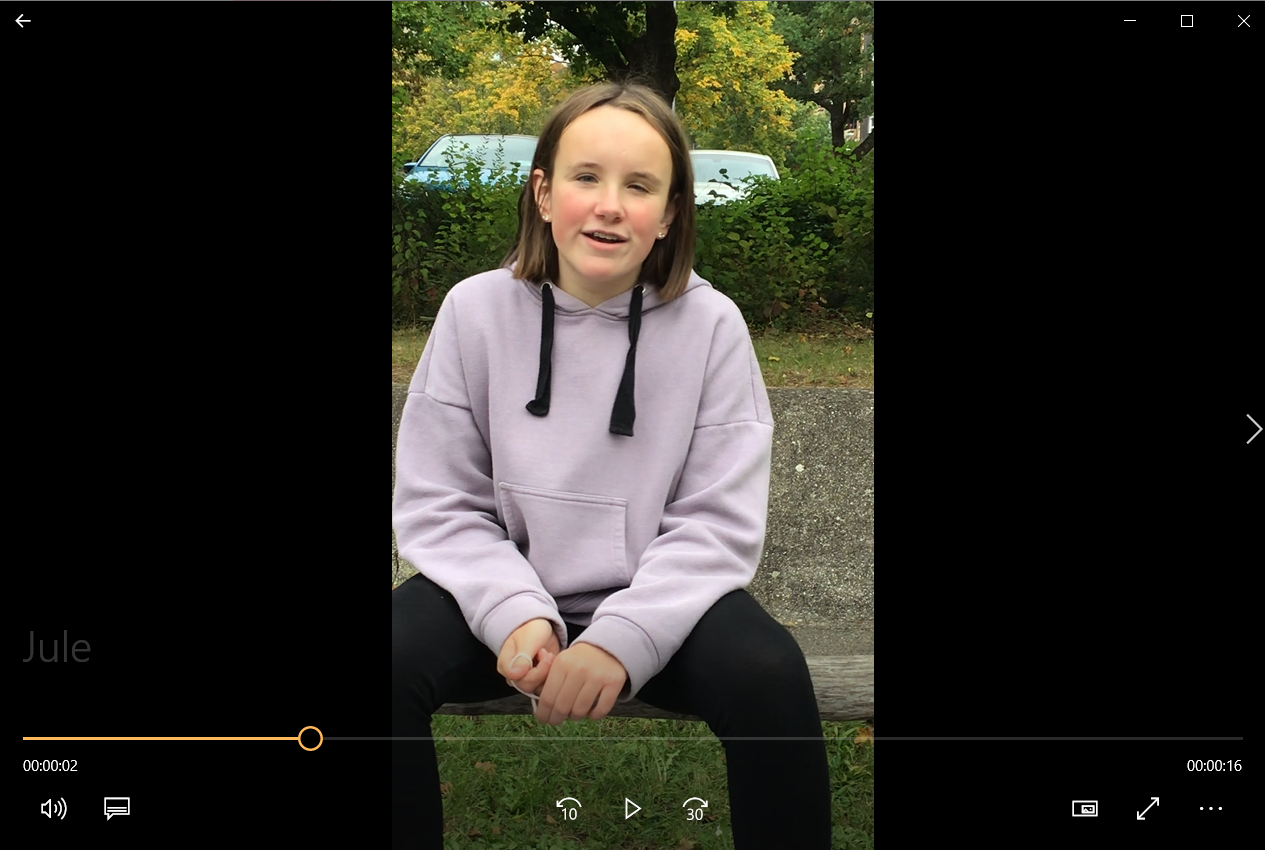 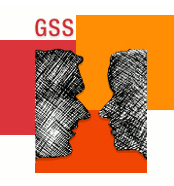 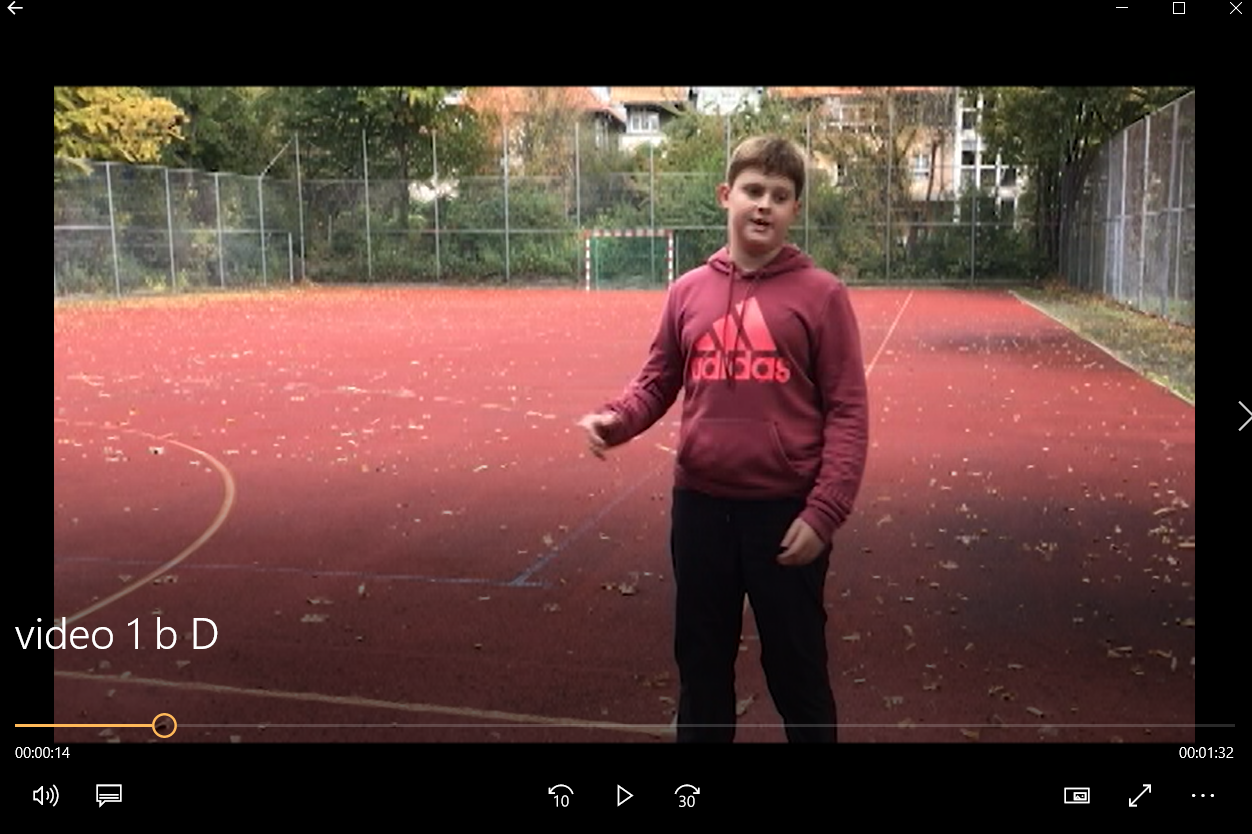 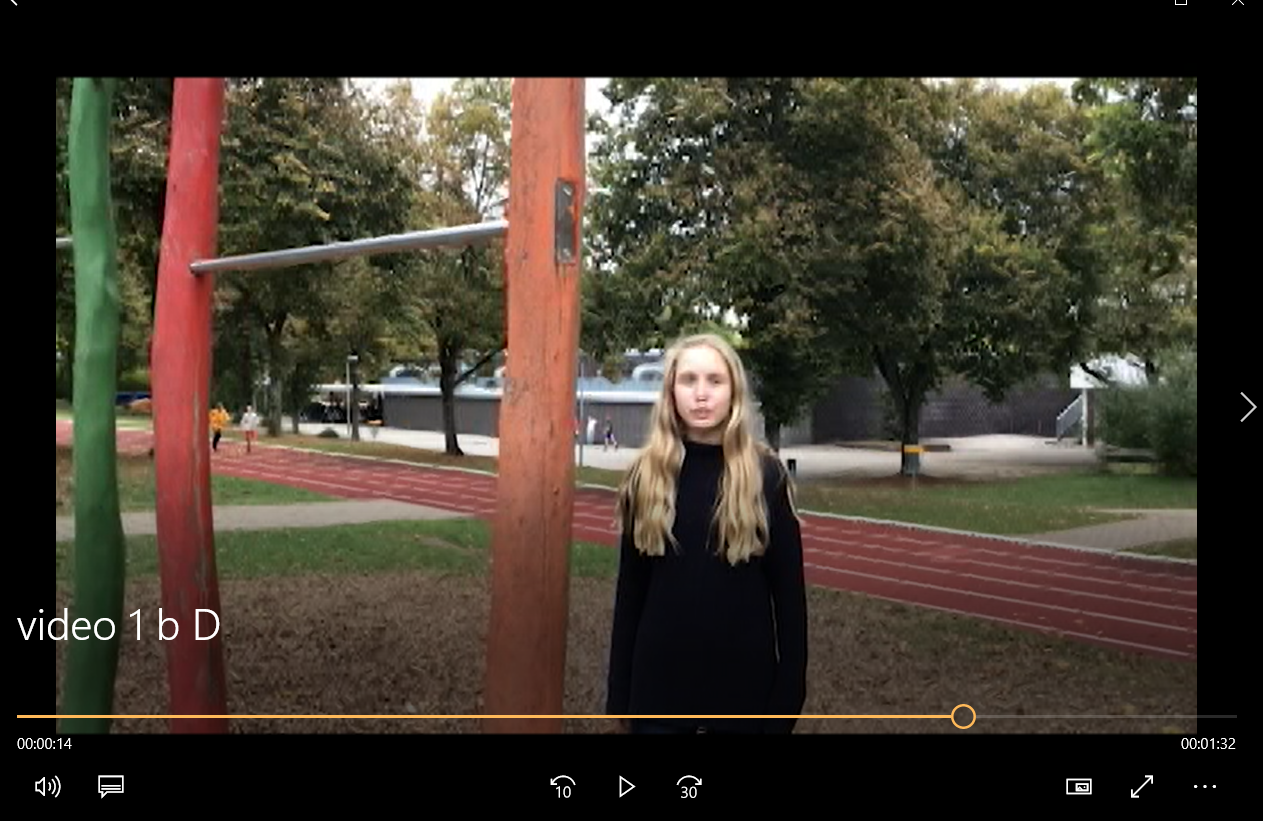 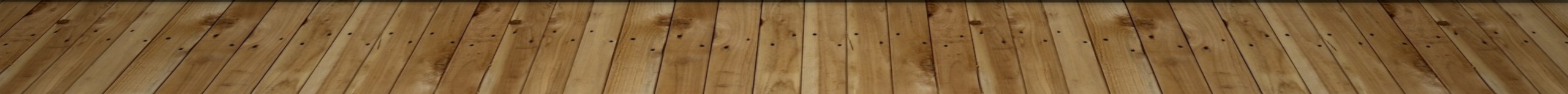 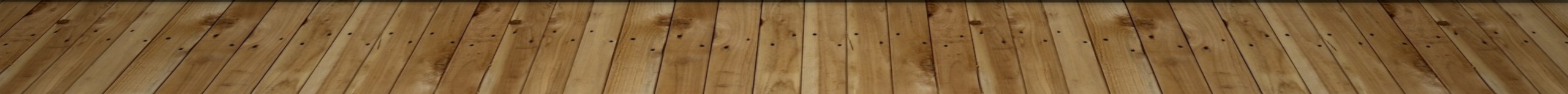 Arten  von  videoproduktion
Option 1: 
Ohne Schnitt
Option 2: 
Mit Schnitt
Virtueller Austausch
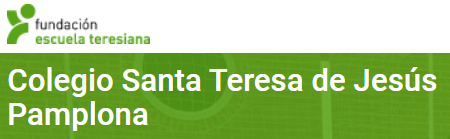 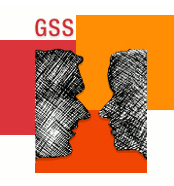 Virtueller Austausch
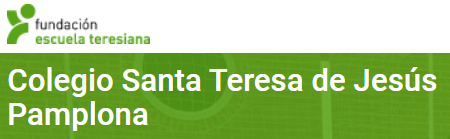 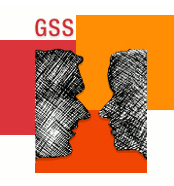 Virtueller Austausch
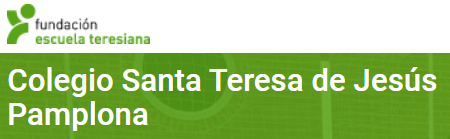 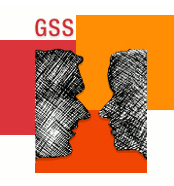 Virtueller Austausch
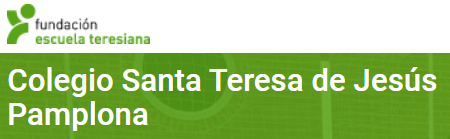 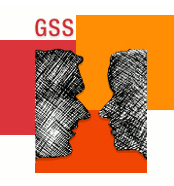 Virtueller Austausch
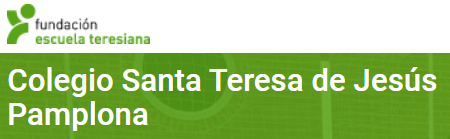 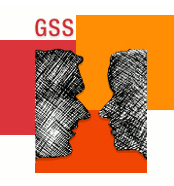 Virtueller Austausch
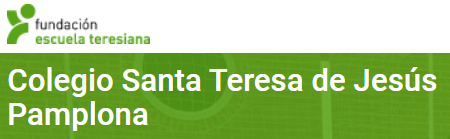 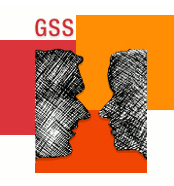 Aha-Momente
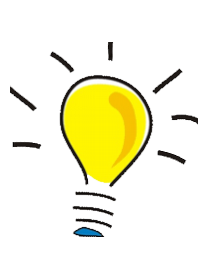 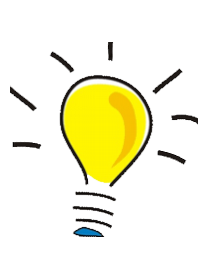 Klare Vorgaben 
was zu sehen ist
Ton, Ton, Ton
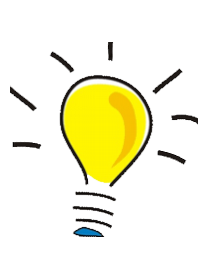 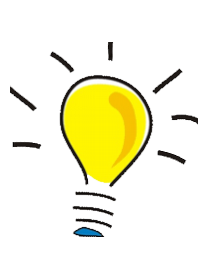 Wenn möglich 
Beispielvideos 
zeigen
Klare Absprachen mit 
der anderen Lehrkraft
Virtueller Austausch
Video 2
a place in your town
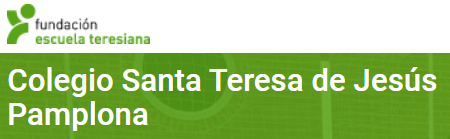 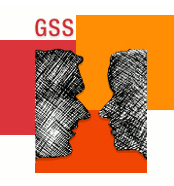 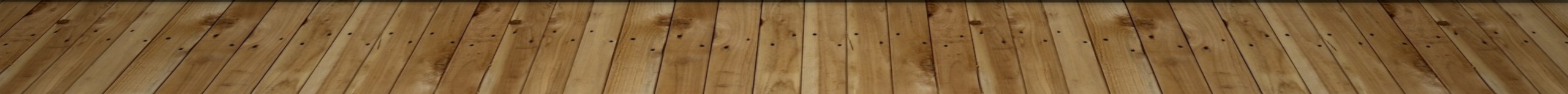 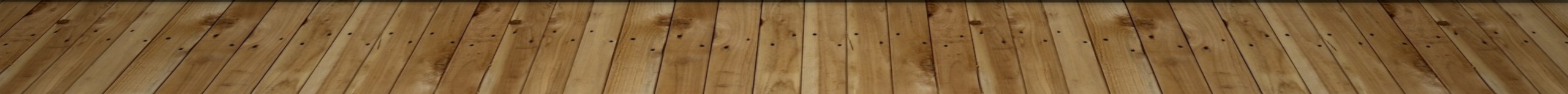 Virtueller Austausch
Video 2
Erst Video ohne Ton

Dann Tonspur aufnehmen
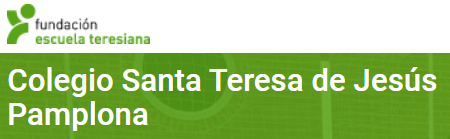 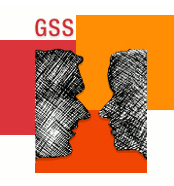 Virtueller Austausch
Video 2
Virtueller Austausch
Virtueller Austausch
Video 3
Alltag
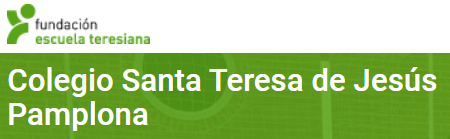 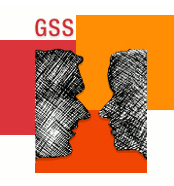 Virtueller Austausch
Video 4
Festivitäten
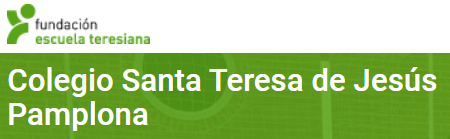 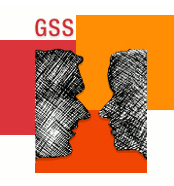 asynchron
synchron
Video Typ 1:
 SuS steht vor der Kamera
Video Typ I1:
 SuS spricht Tonspur über ein Video
Videokonferenz im Plenum
Messengernachrichten
(Audio/Text)
Posterpräsentation
Bild + Audiospur
Audioaufnahmen
Videokonferenz in EA oder GA

Kollaboration ….
E-mail
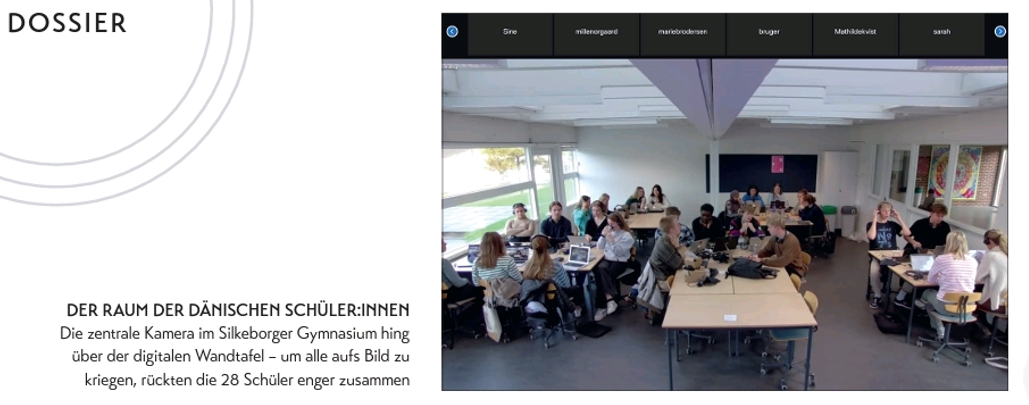 Quelle: Schule 5/21
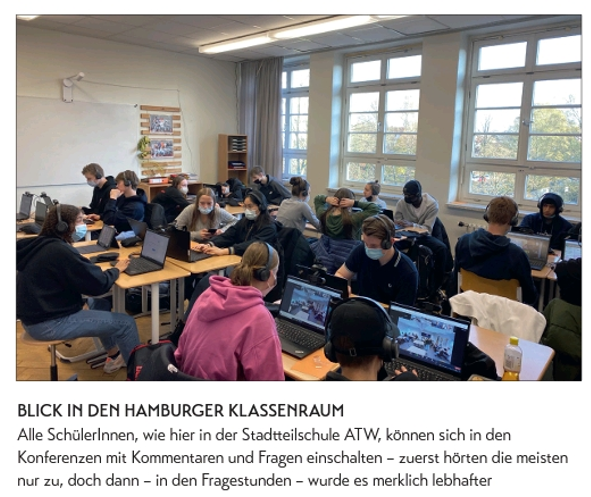 Quelle: Schule 5/21
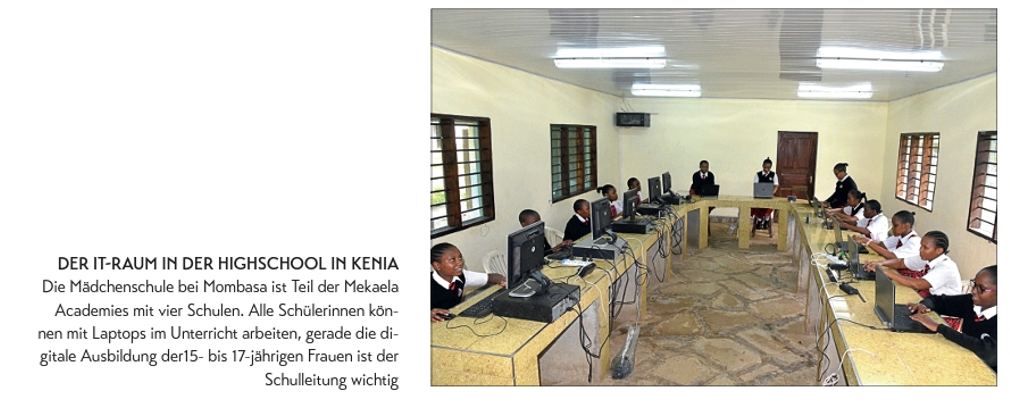 Quelle: Schule 5/21
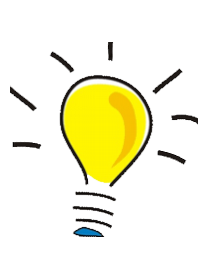 Gedichte, Kurzgeschichten 
Szenen verfilmen.
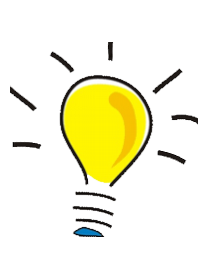 Probieren Sie es aus
Orte vorstellen
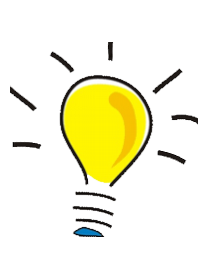 Erklärvideos erstellen 
lassen
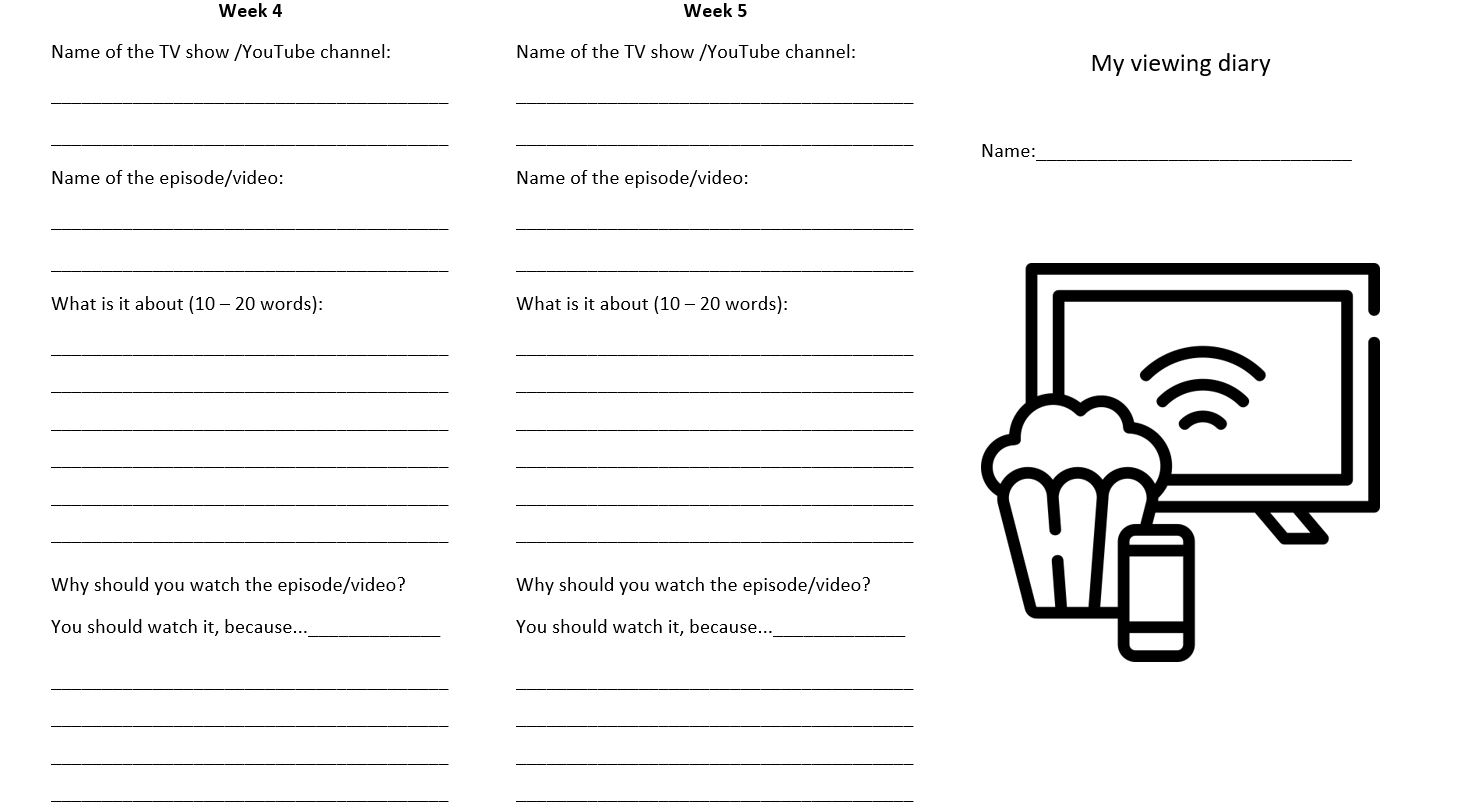 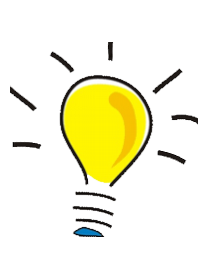 Das Viewing Diary
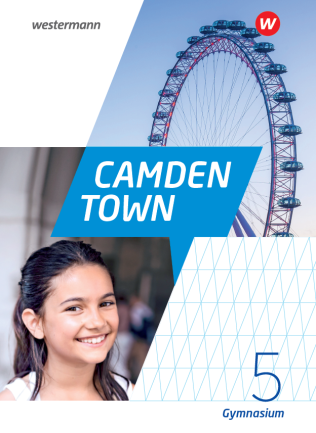 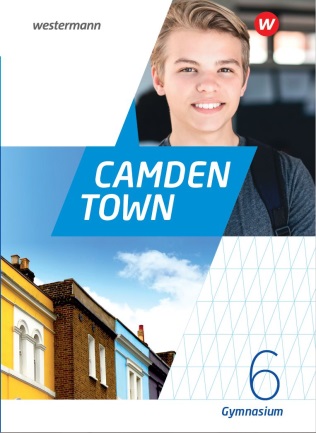 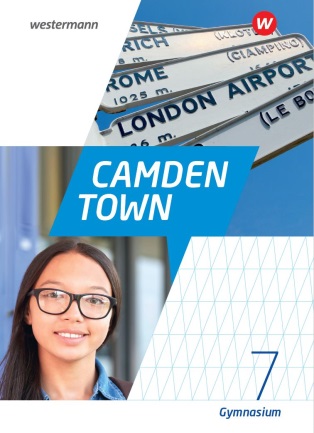 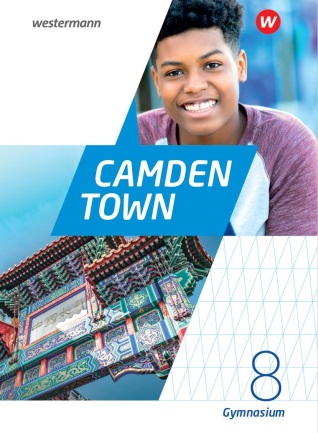 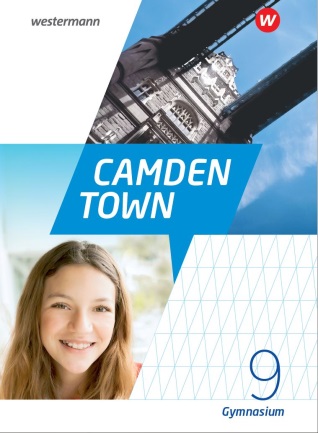 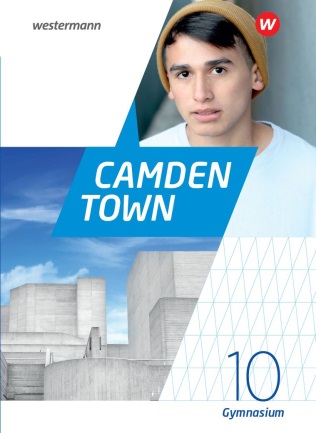 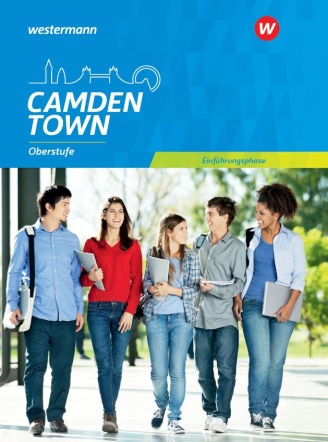 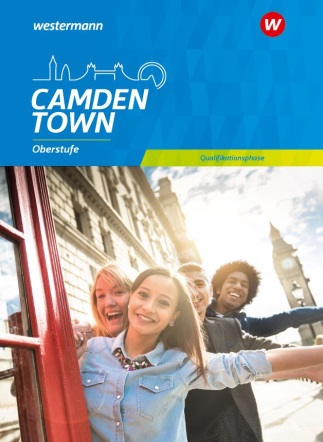 Kontaktdaten
florian.nuxoll@gmx.net

medienwelten.schule

https://doppelstunde.letscast.fm/
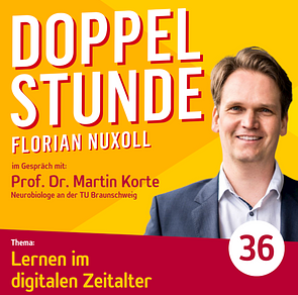 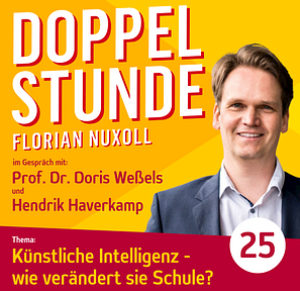 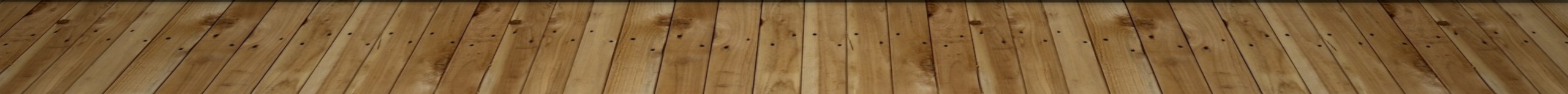 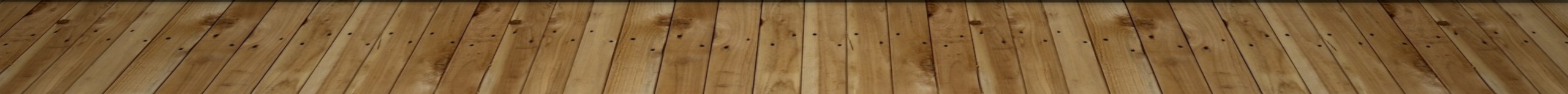